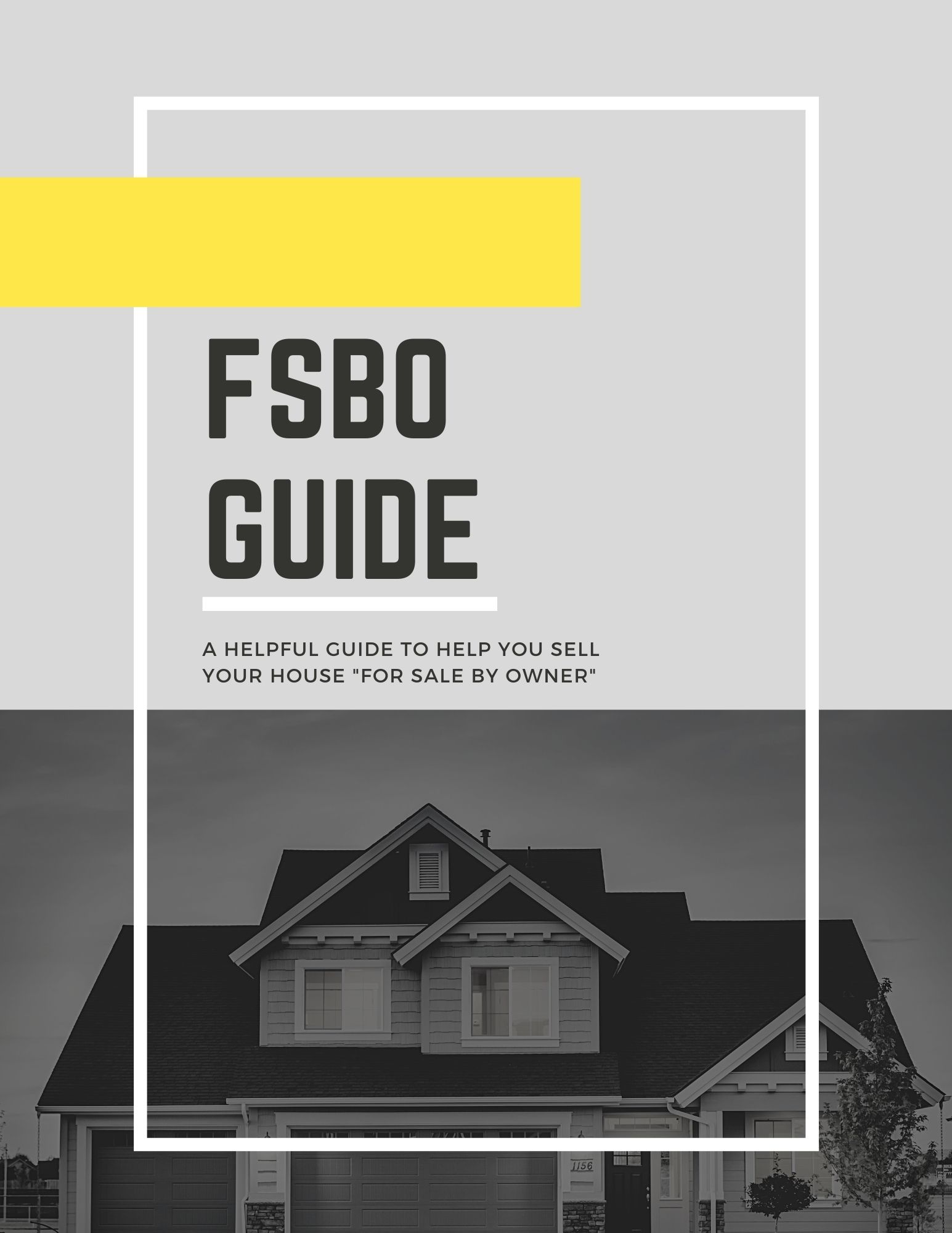 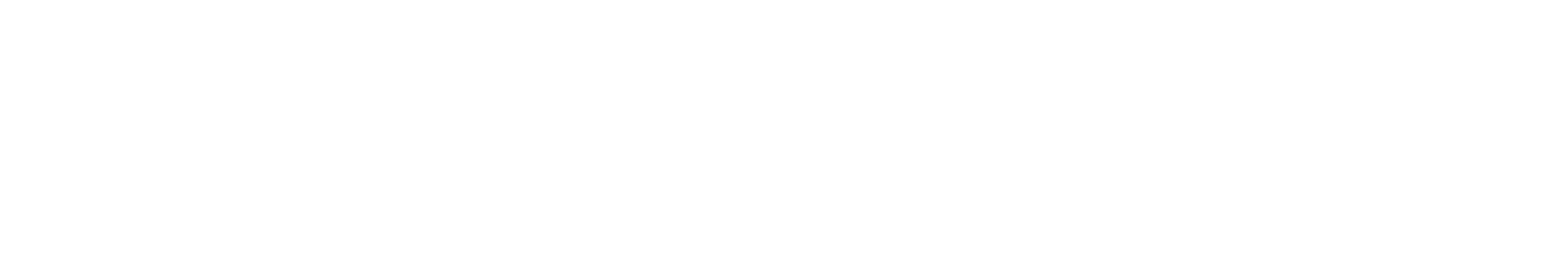 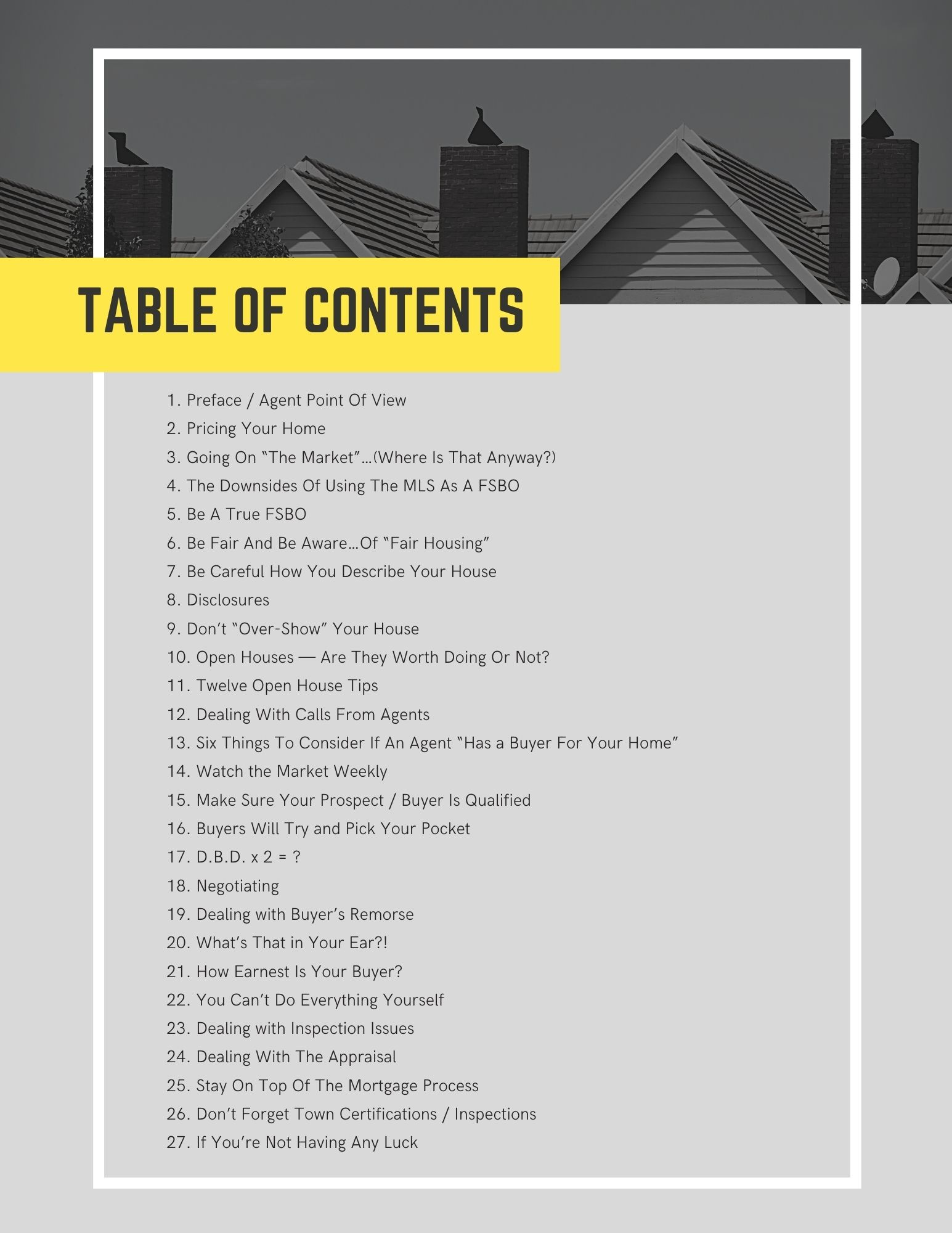 TABLE OF CONTENTS
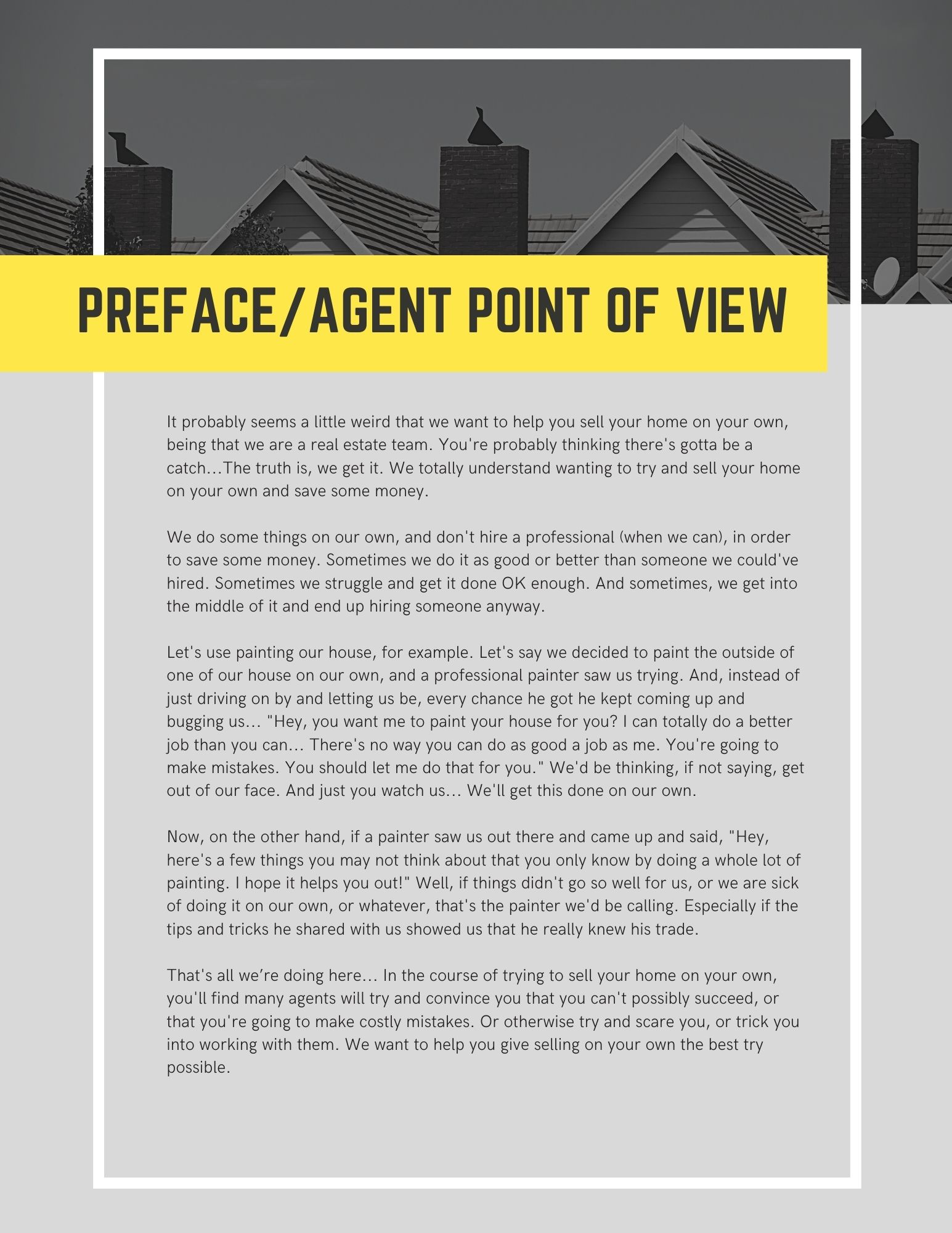 PREFACE/AGENTS POINT OF VIEW
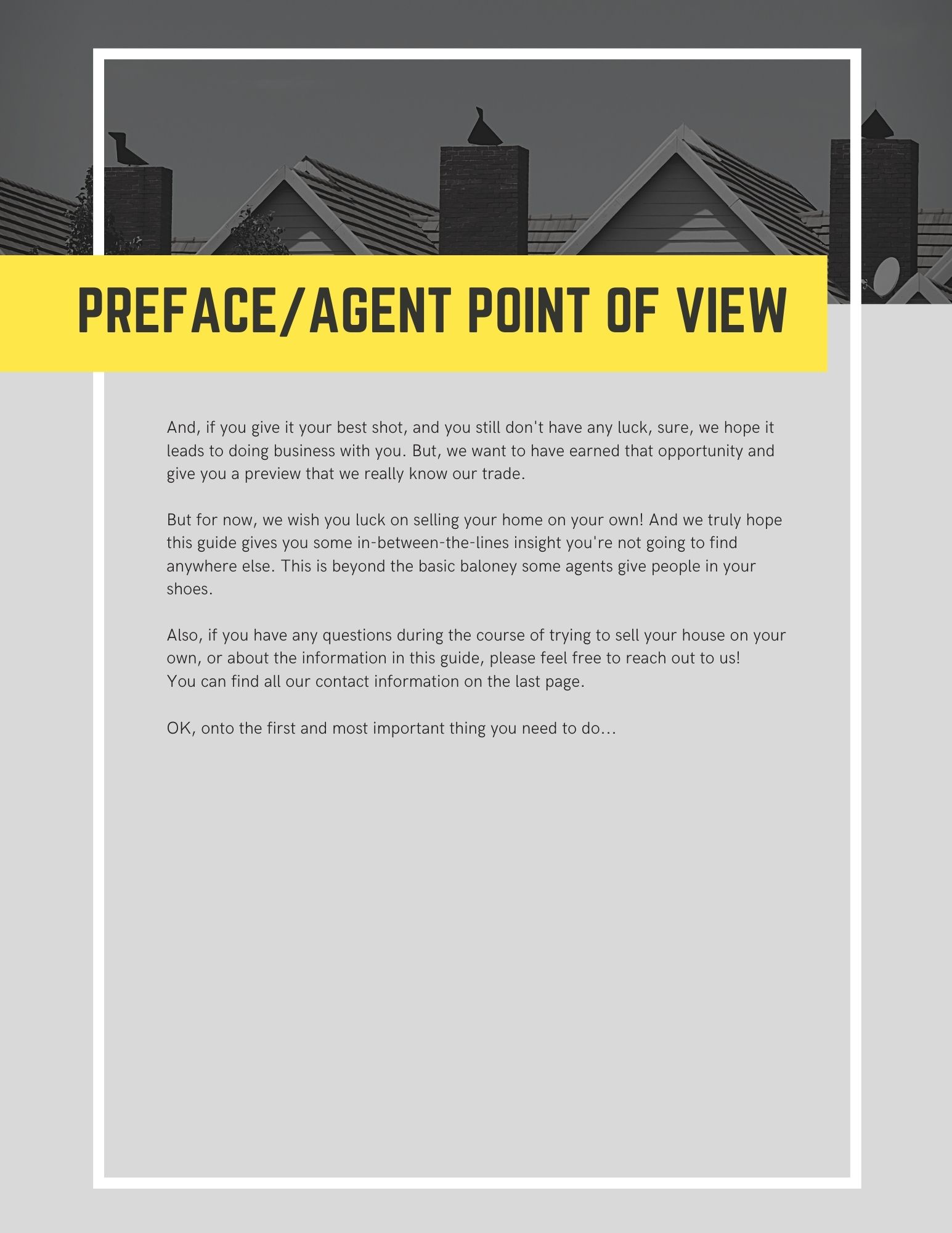 PREFACE/AGENTS POINT OF VIEW
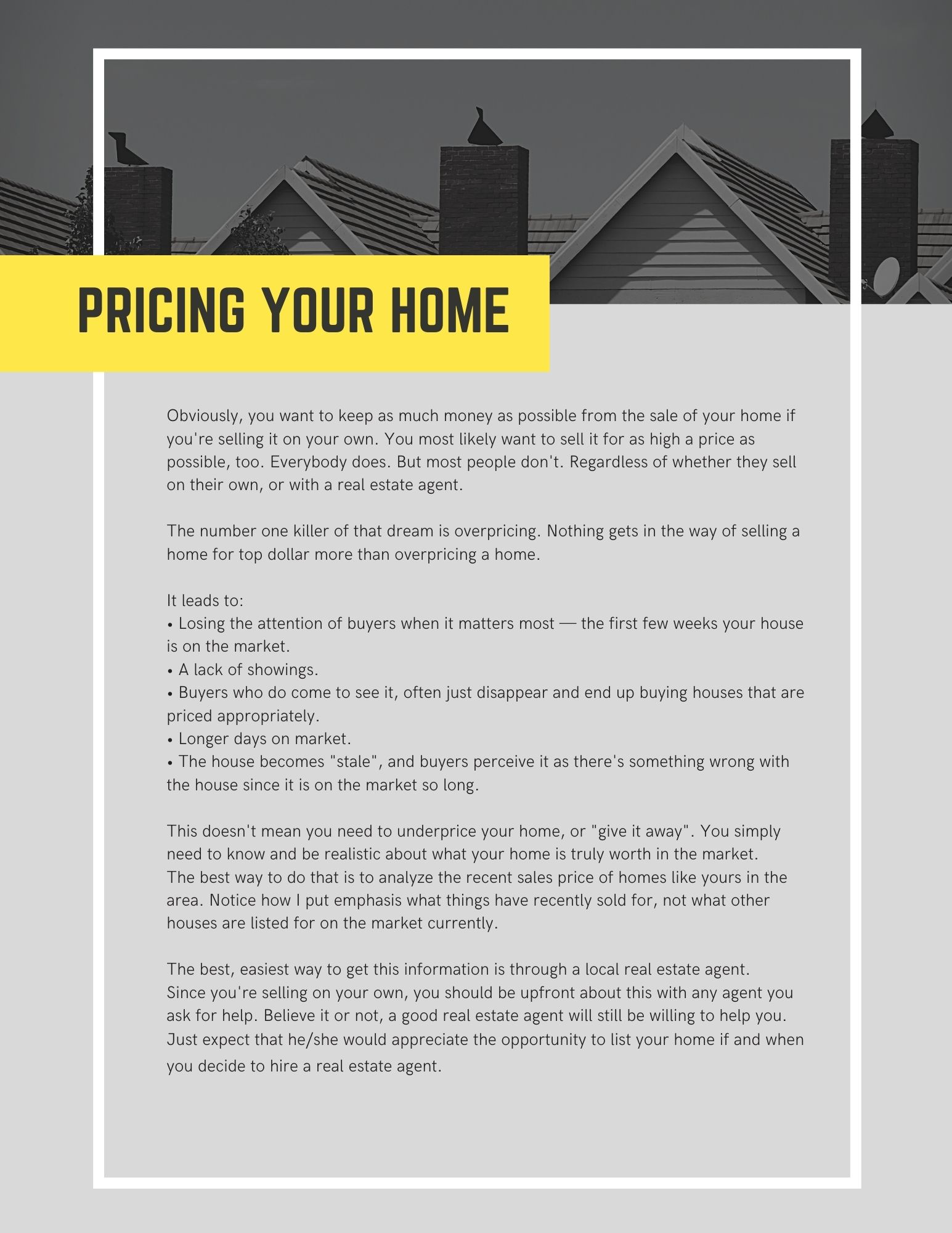 PRICING YOUR HOME
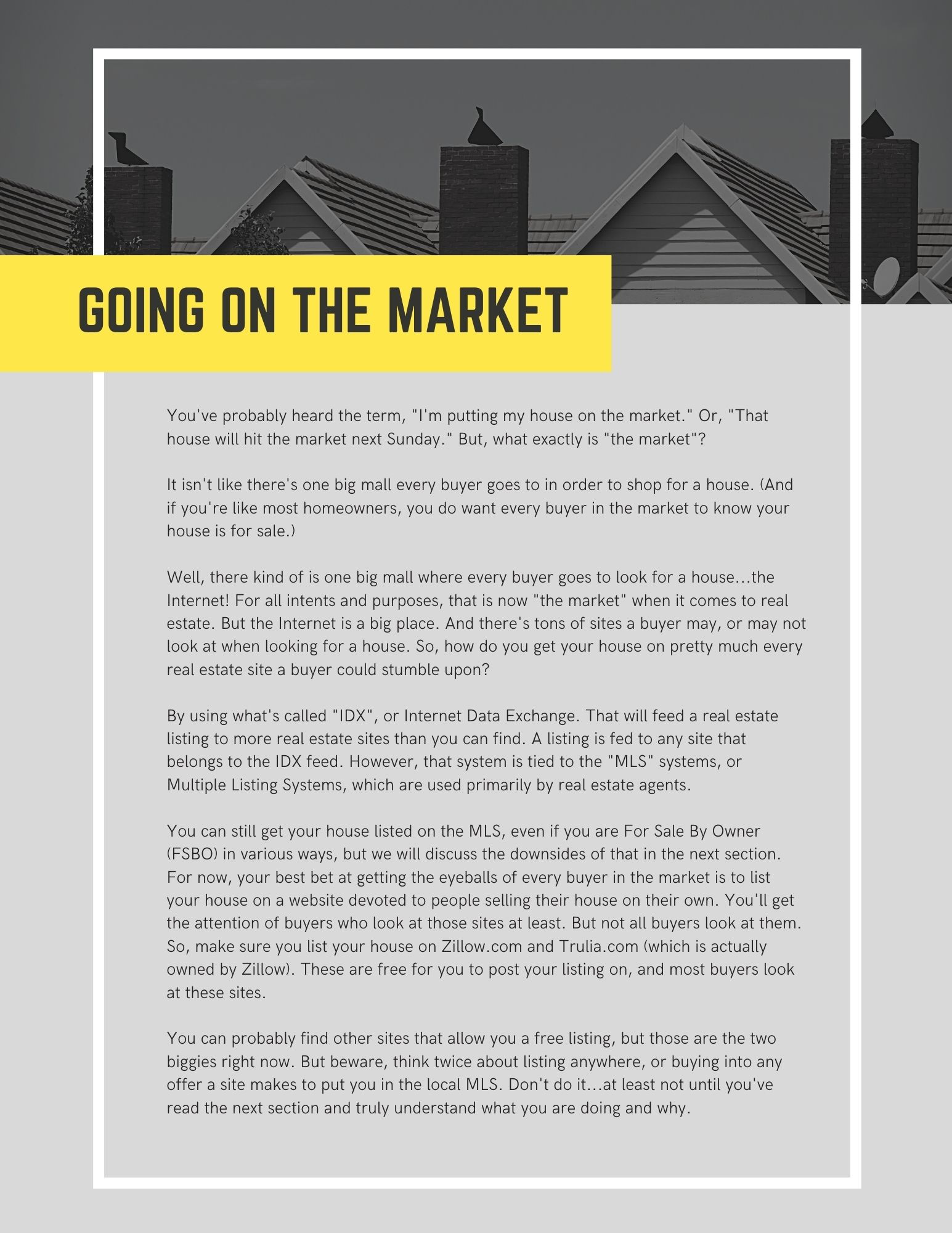 GOING ON THE MARKET
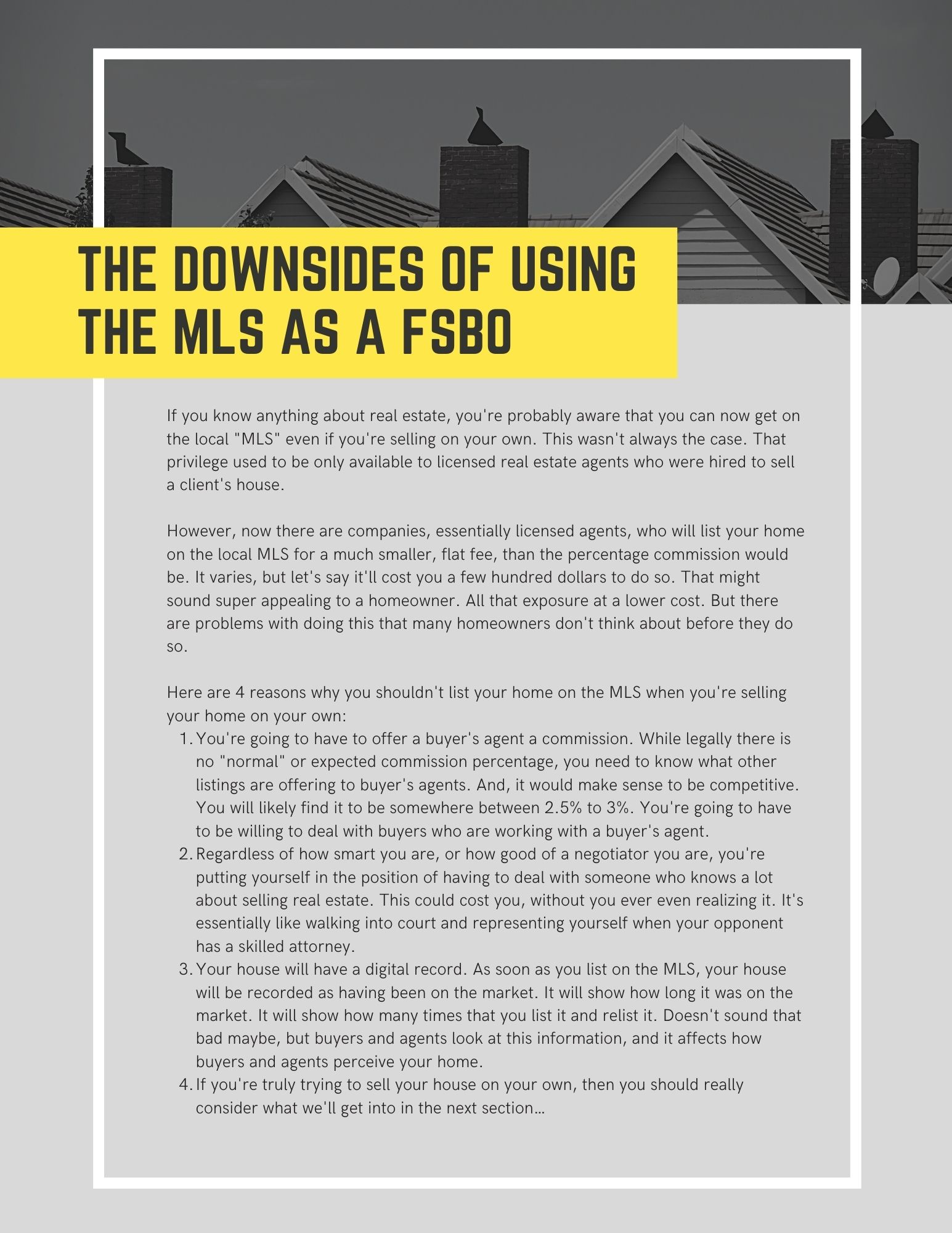 THE DOWNSIDES OF USING THE MLS AS A FSBO
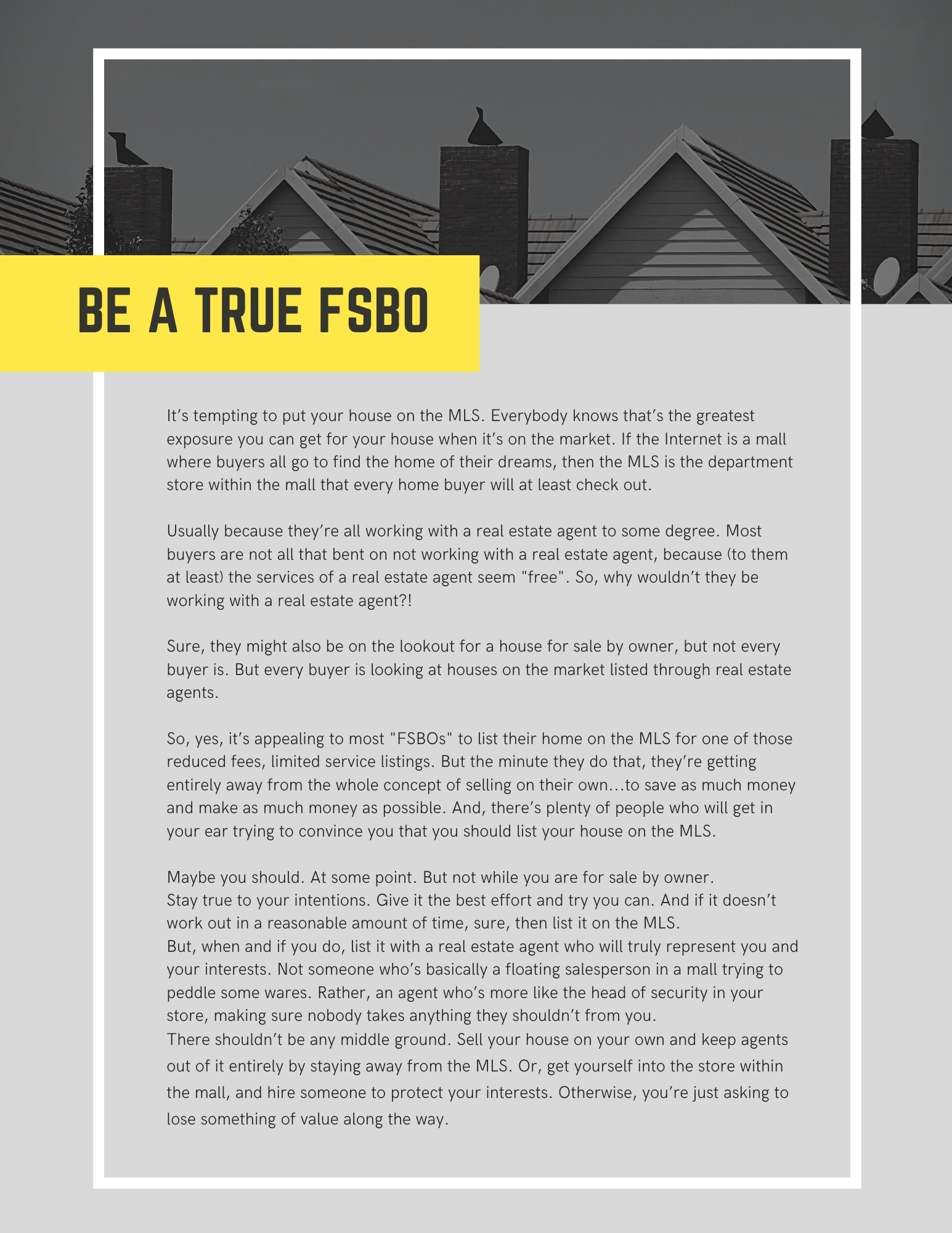 BE A TRUE FSBO
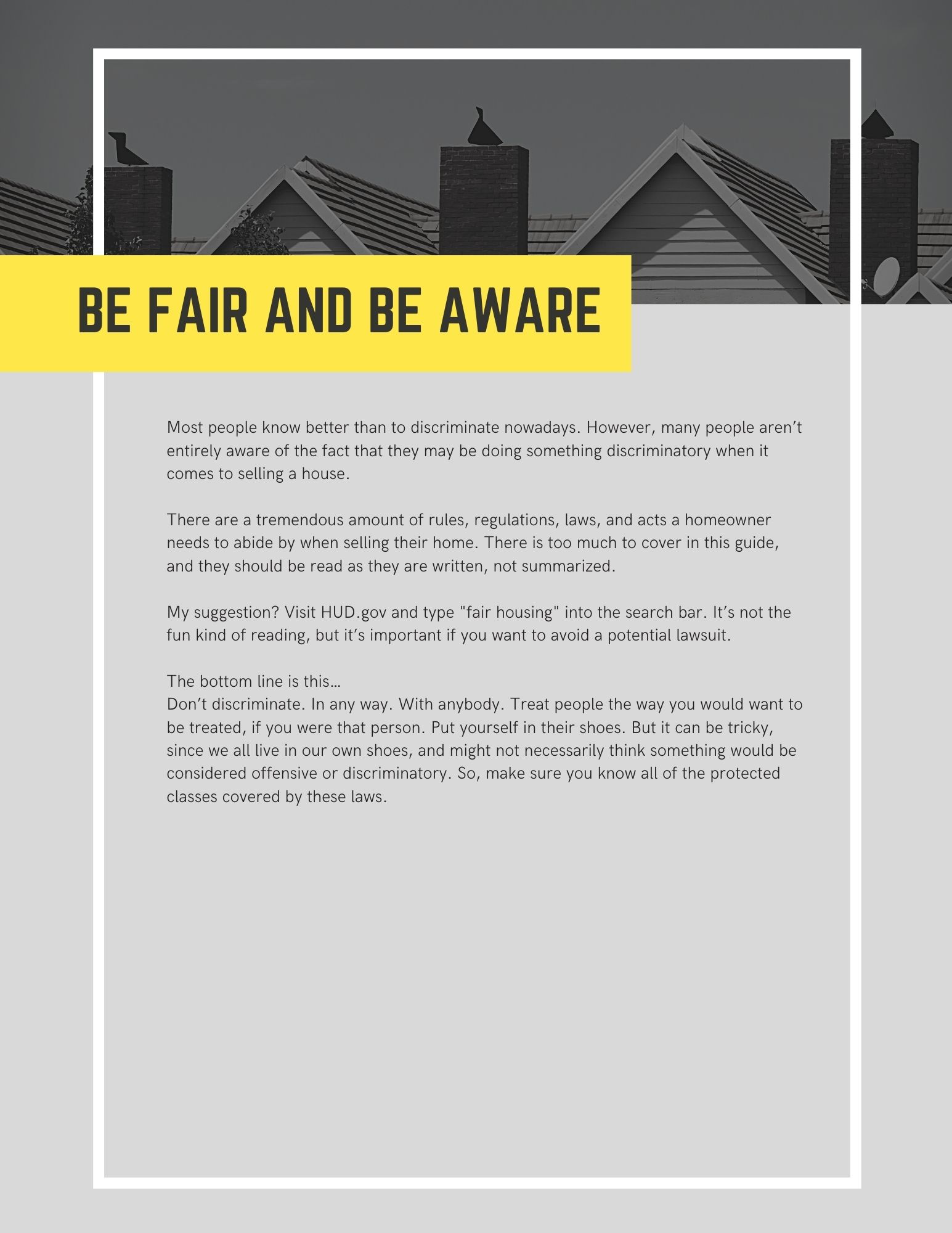 BE FAIR AND BE AWARE
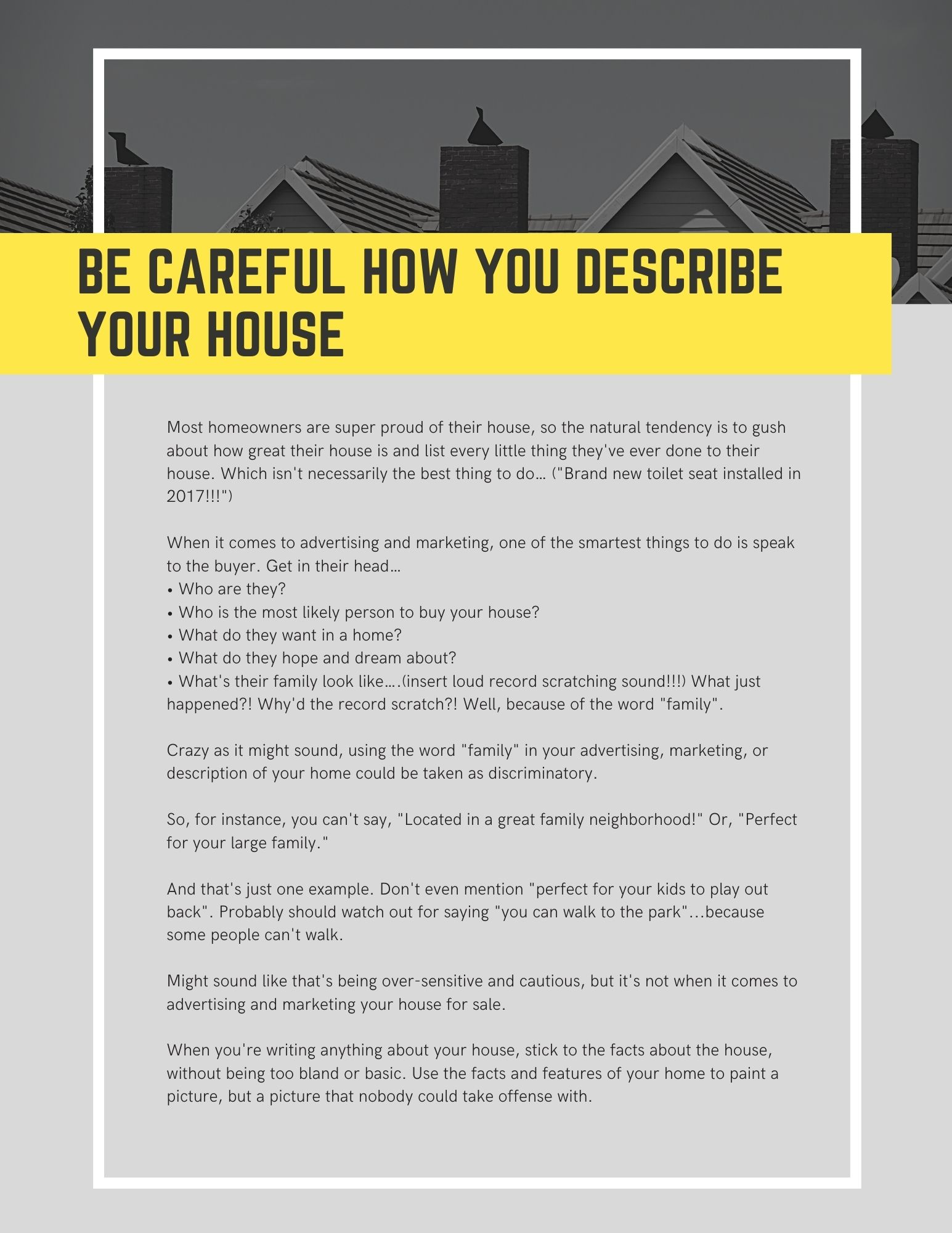 BE CAREFUL HOW YOU DESCRIBE YOUR HOUSE
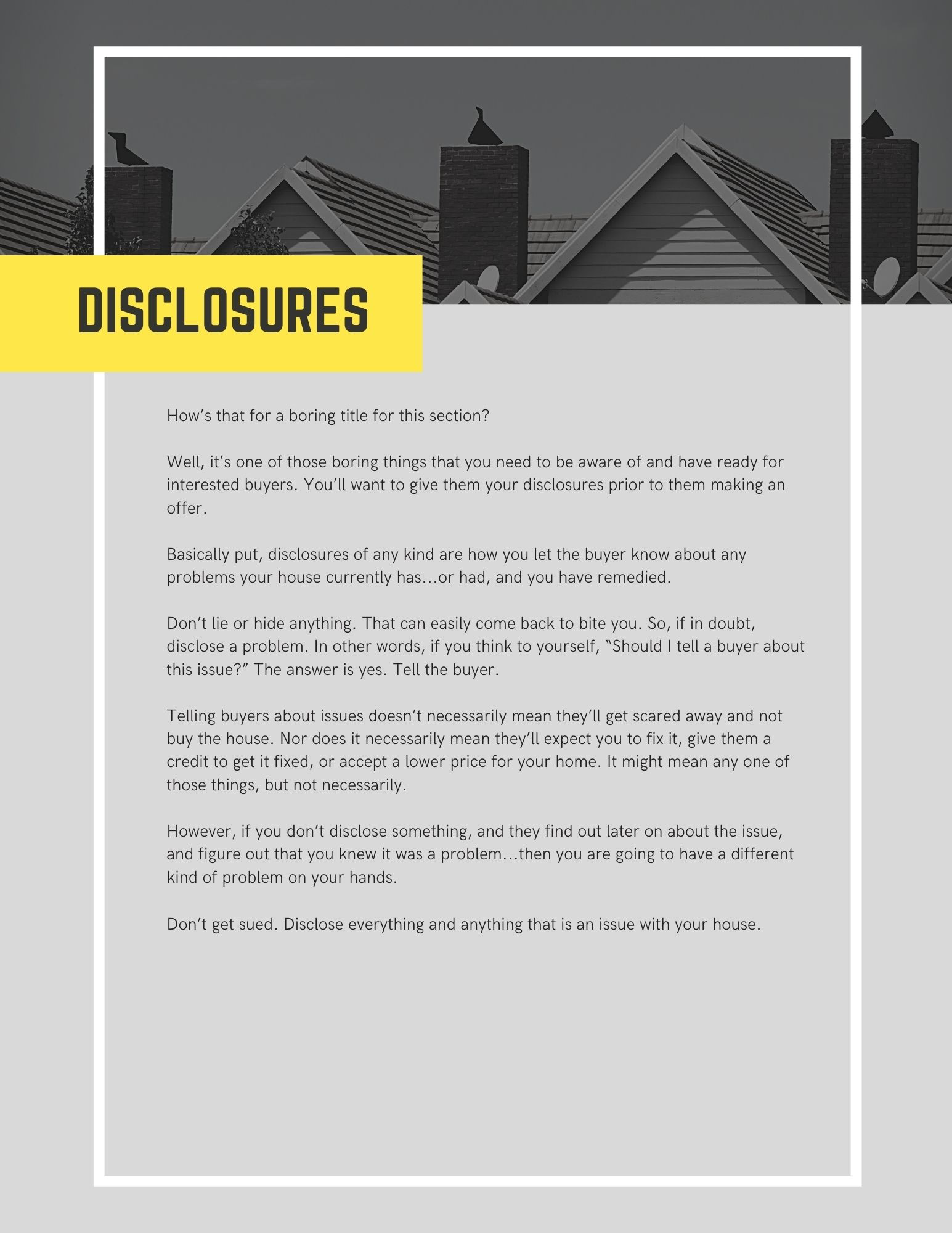 DISCLOSURES
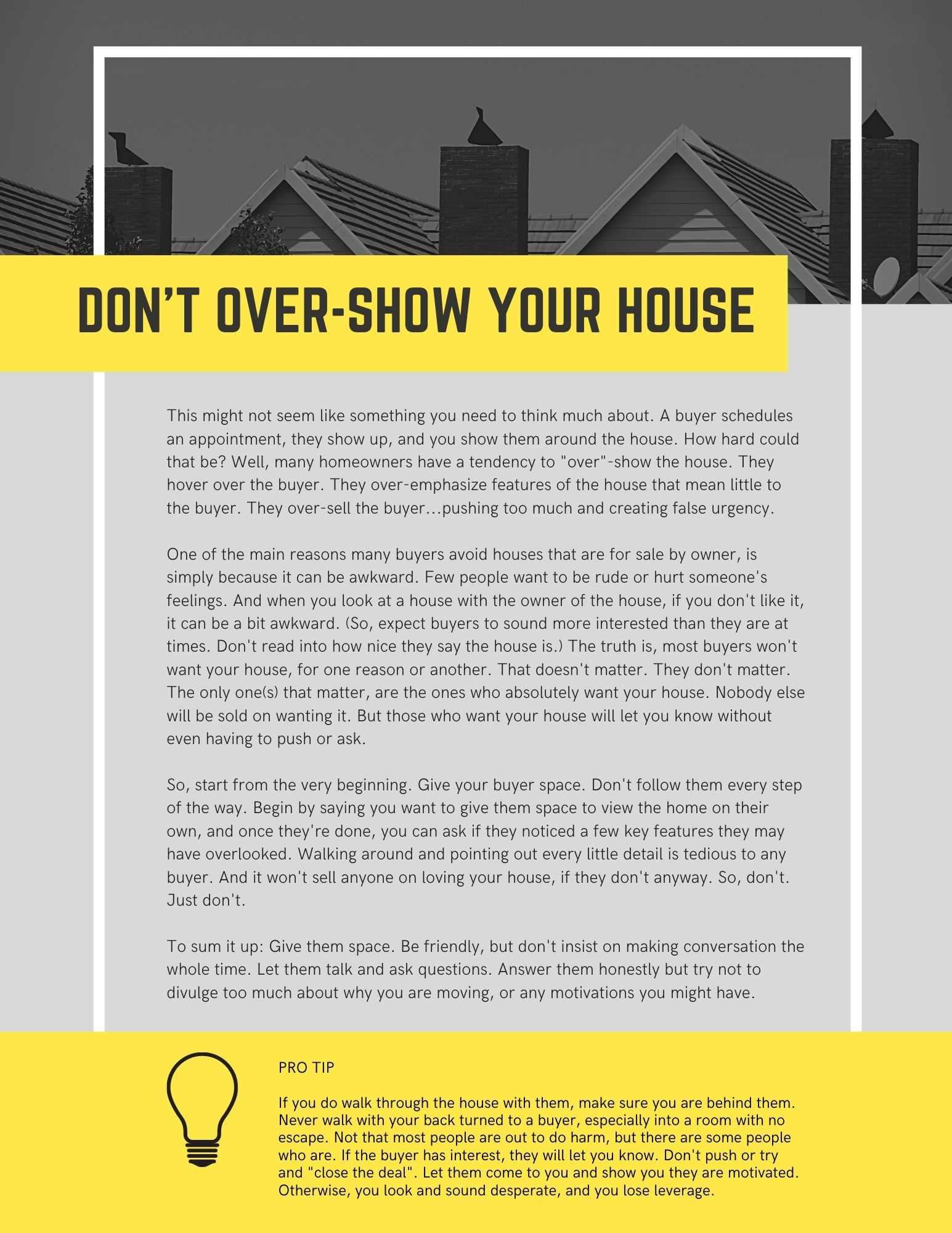 DON’T OVER-SHOW YOUR HOUSE
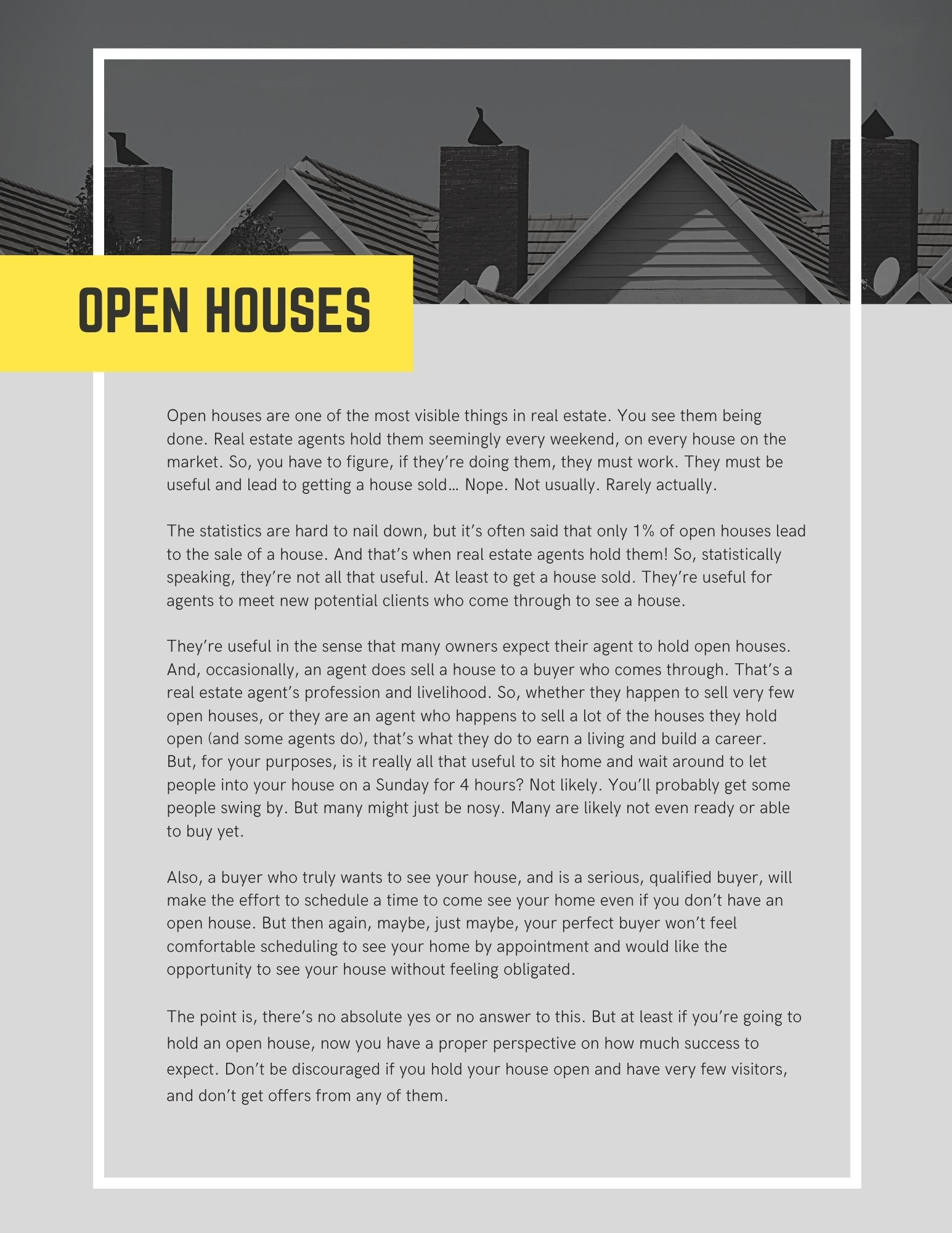 OPEN HOUSES
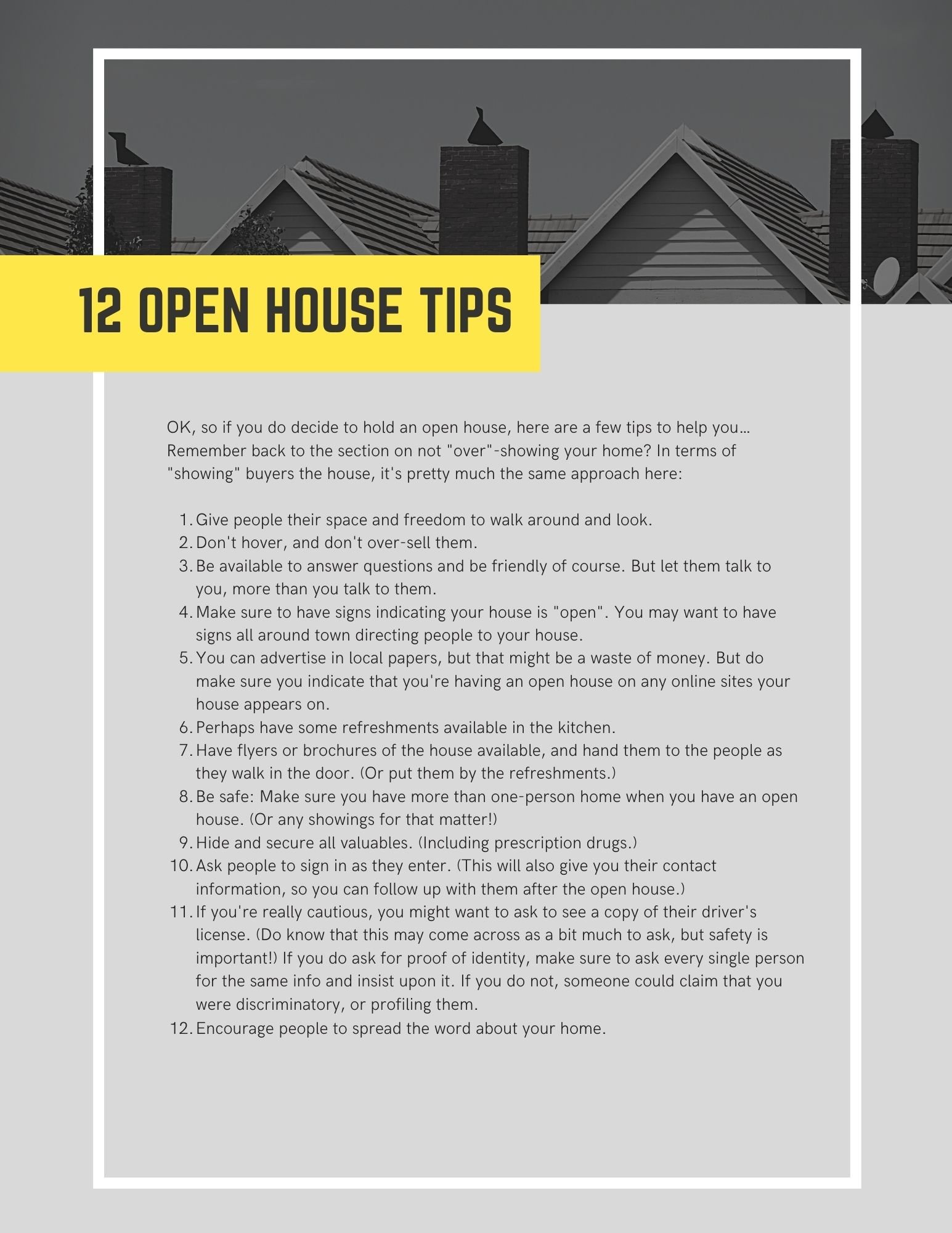 12 OPEN HOUSE TIPS
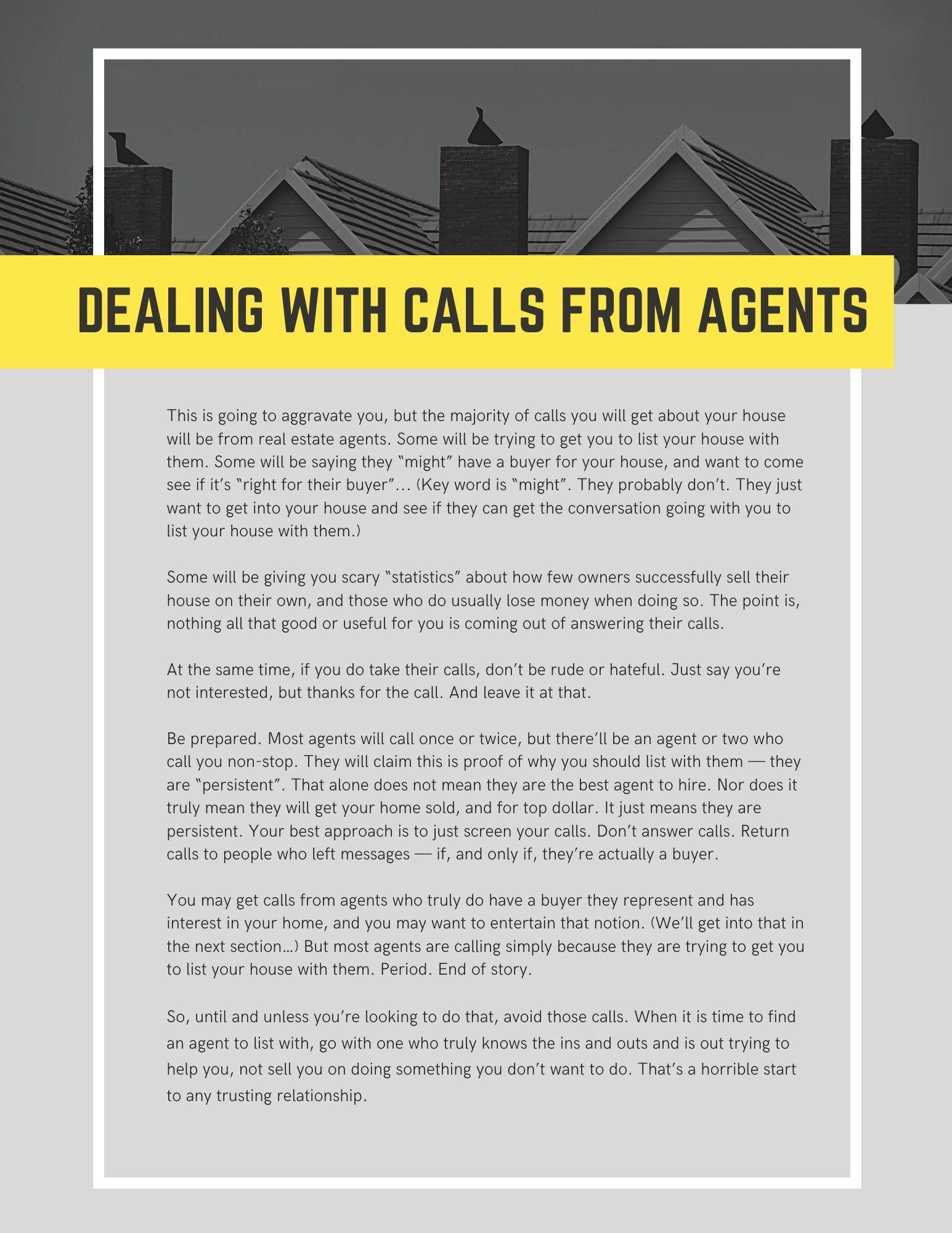 DEALING WITH CALLS FROM AGENTS
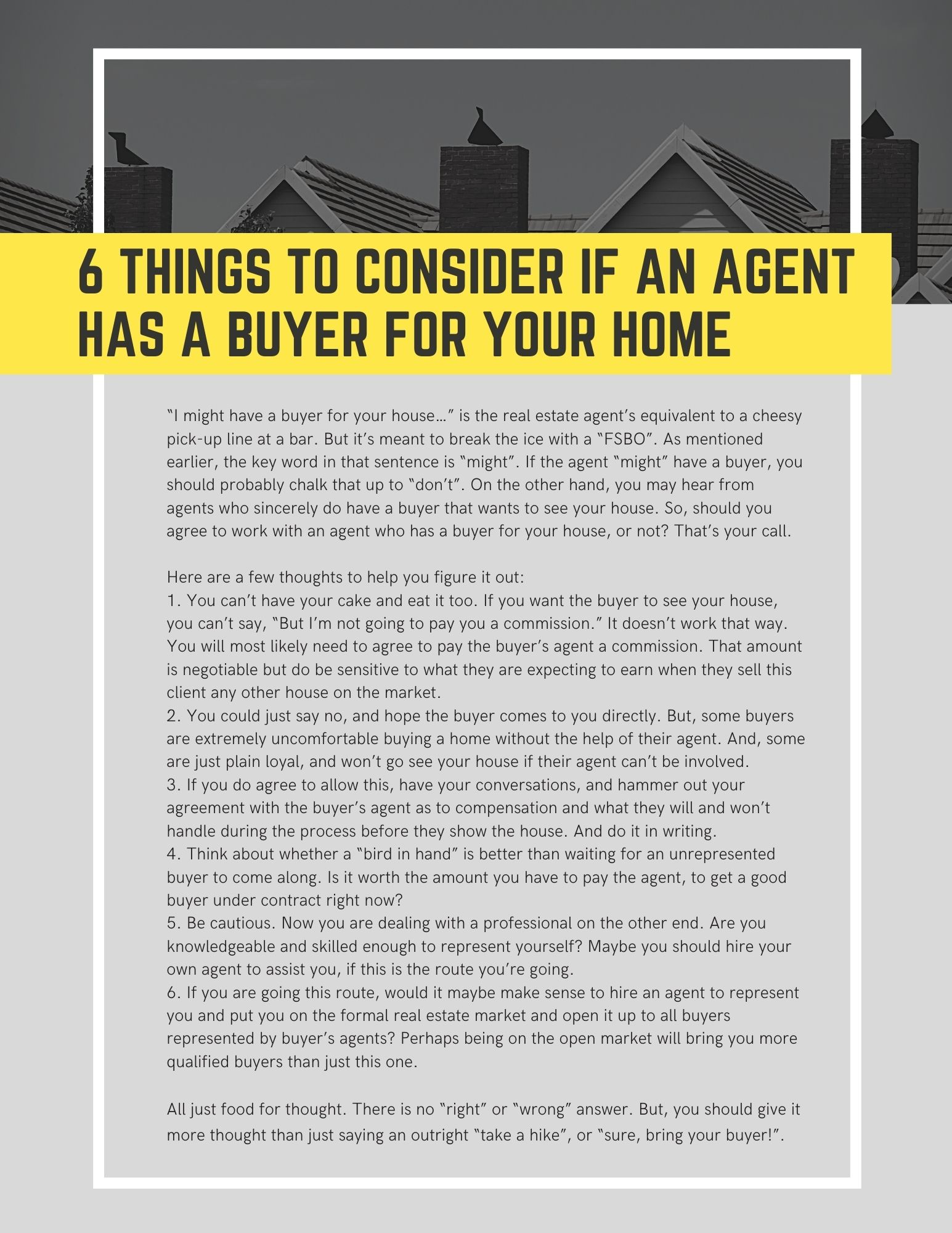 6 THINGS TO CONSIDER IF AN AGENT HAS A BUYER FOR YOUR HOME
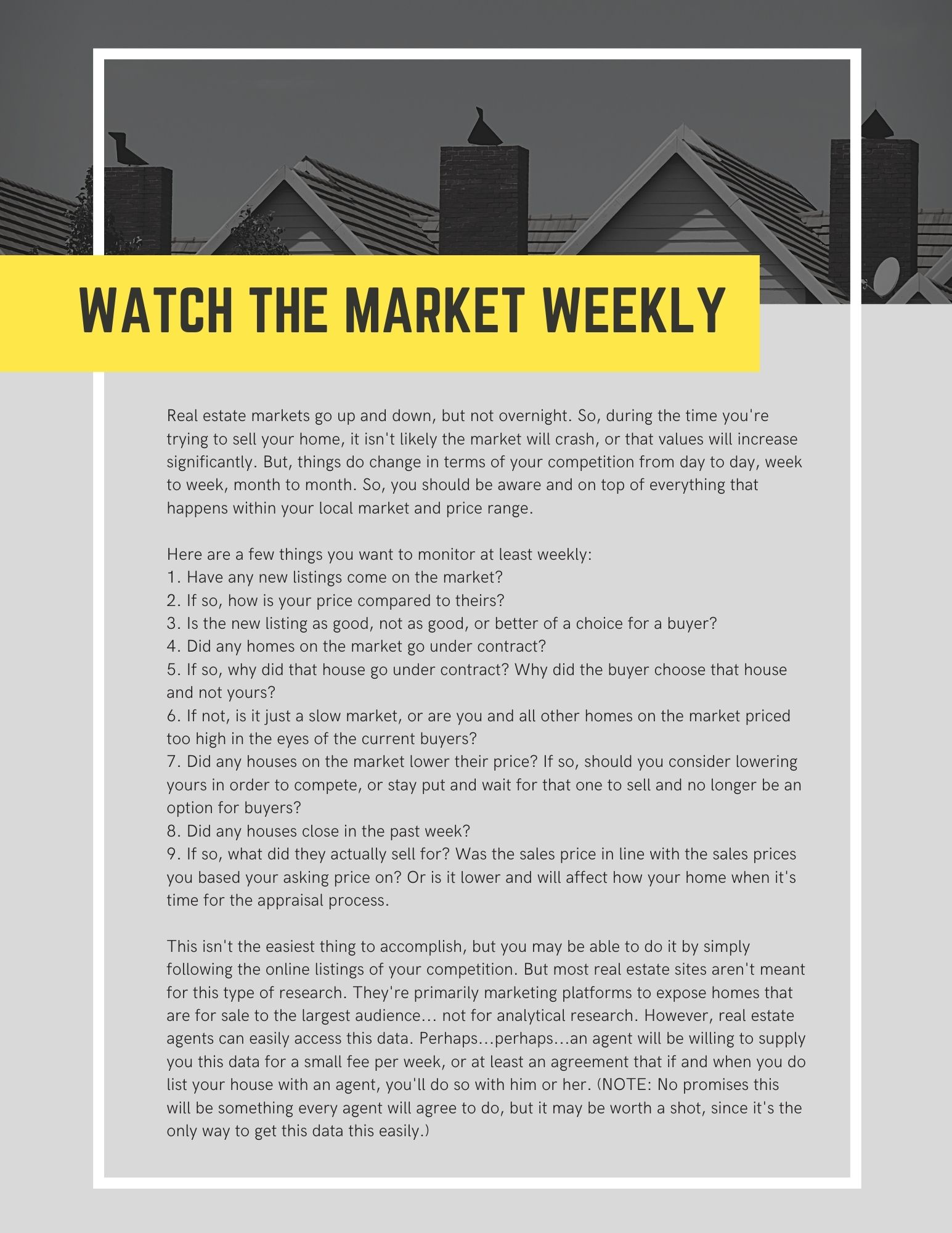 WATCH THE MARKET WEEKLY
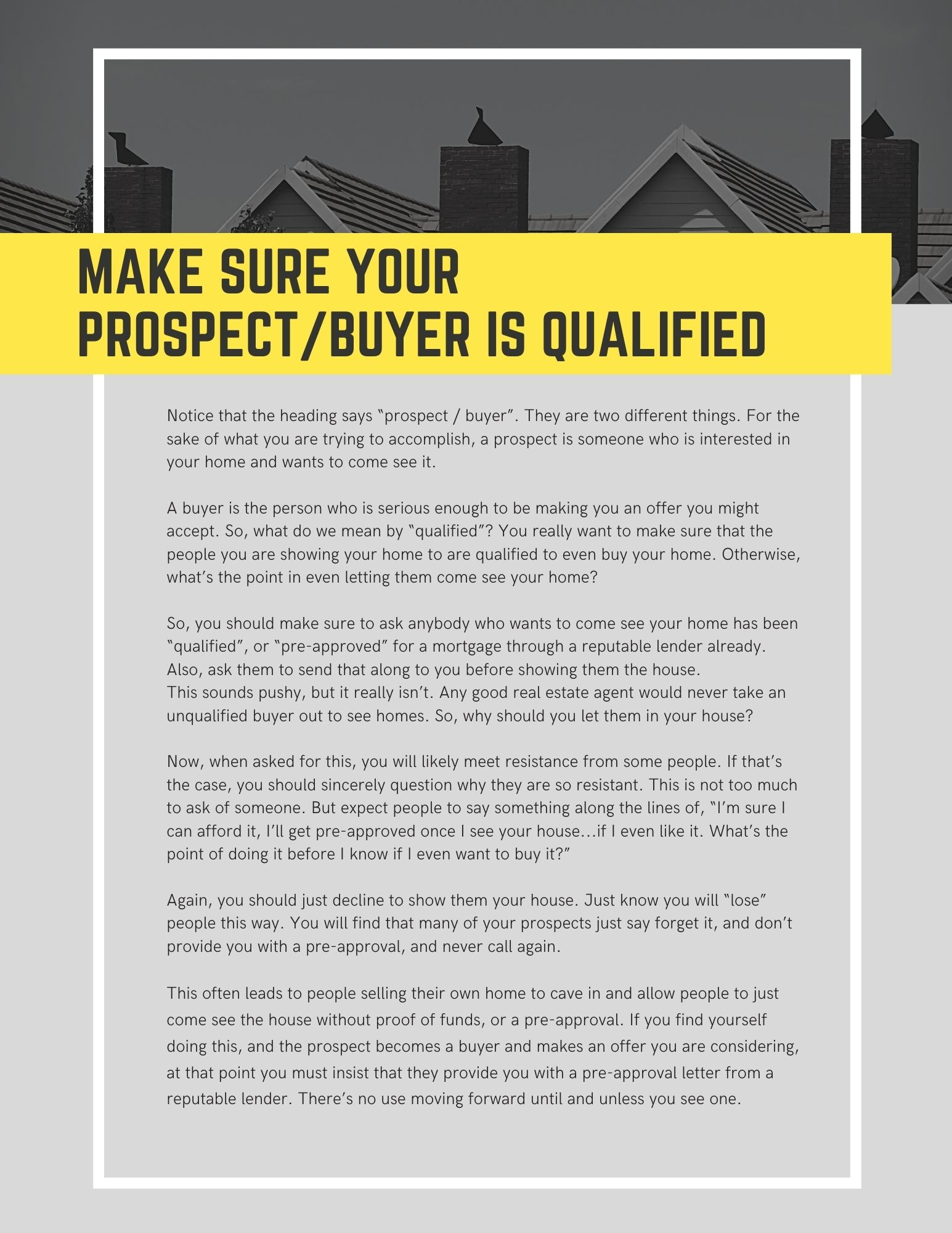 MAKE SURE YOUR PROSPECT/BUYER IS QUALIFIED
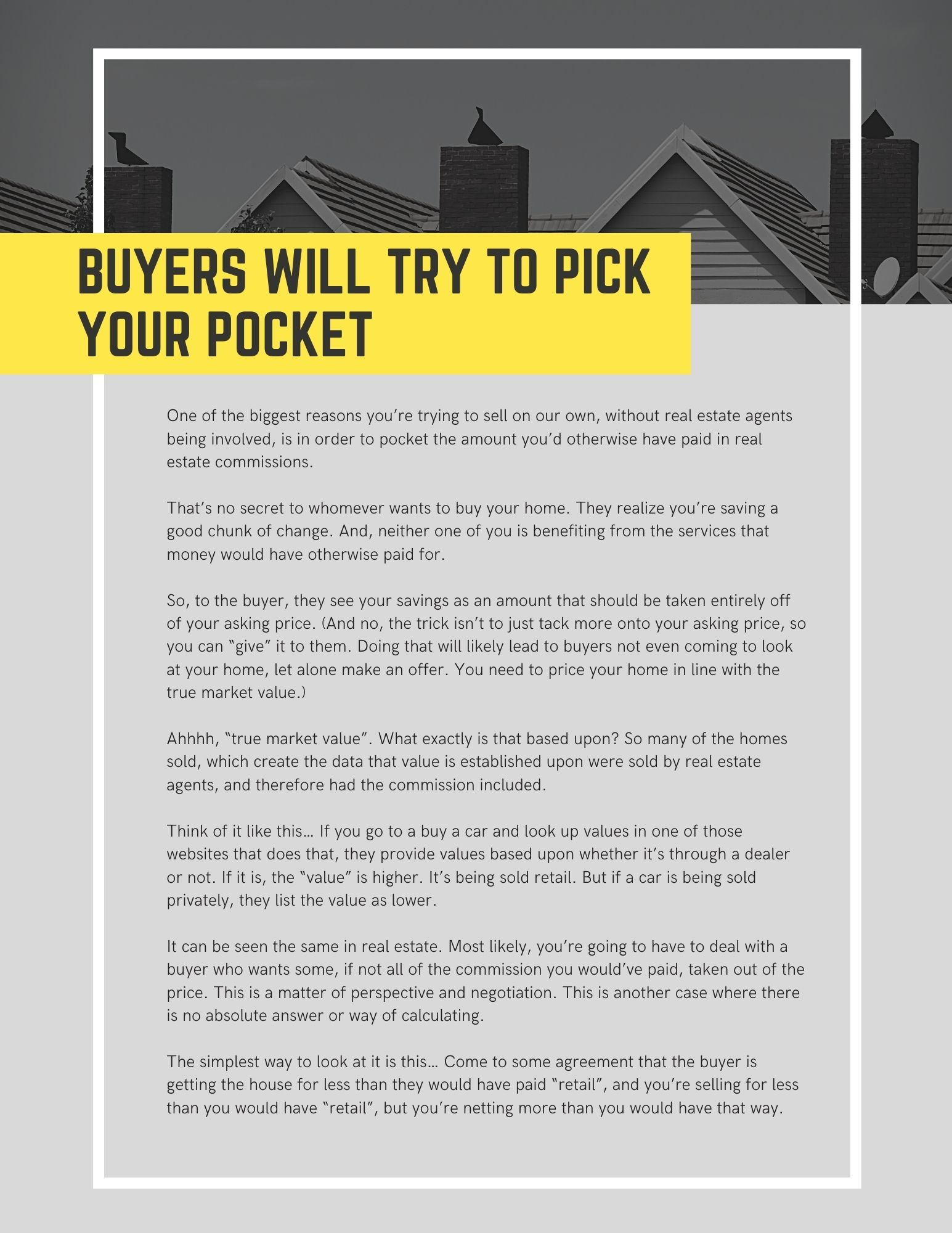 BUYERS WILL TRY TO PICK YOUR POCKET
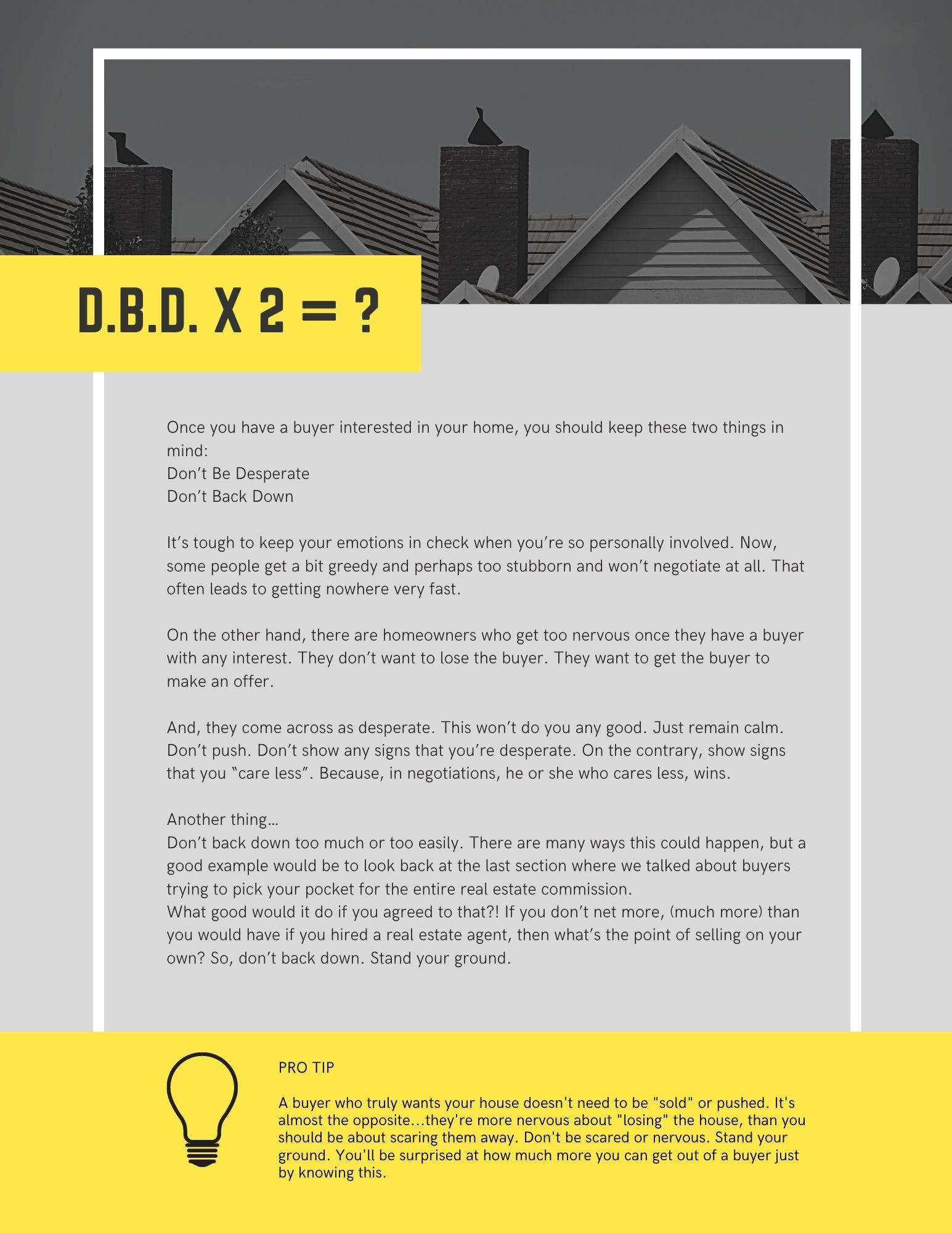 D.B.D. x 2 = ?
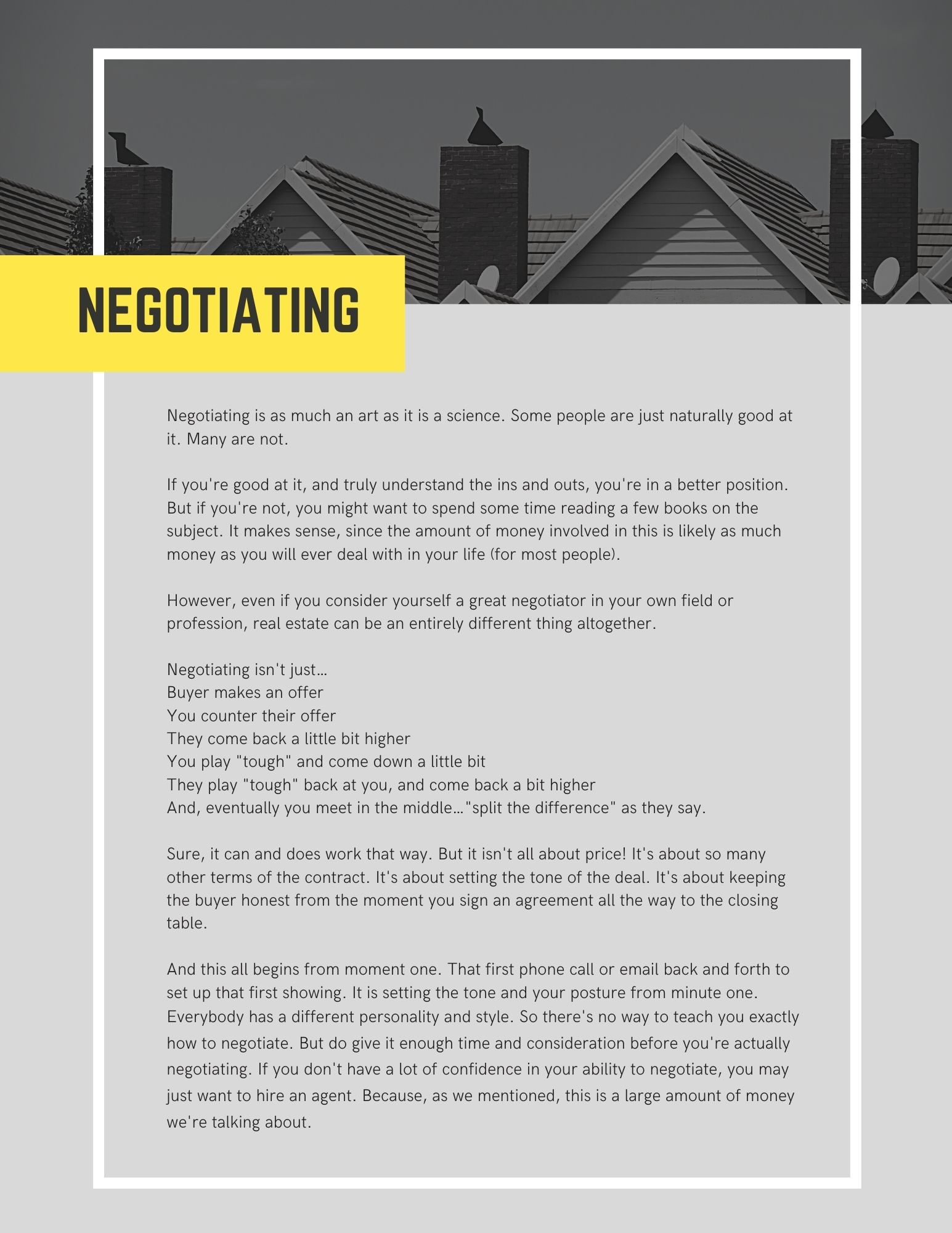 NEGOTIATING
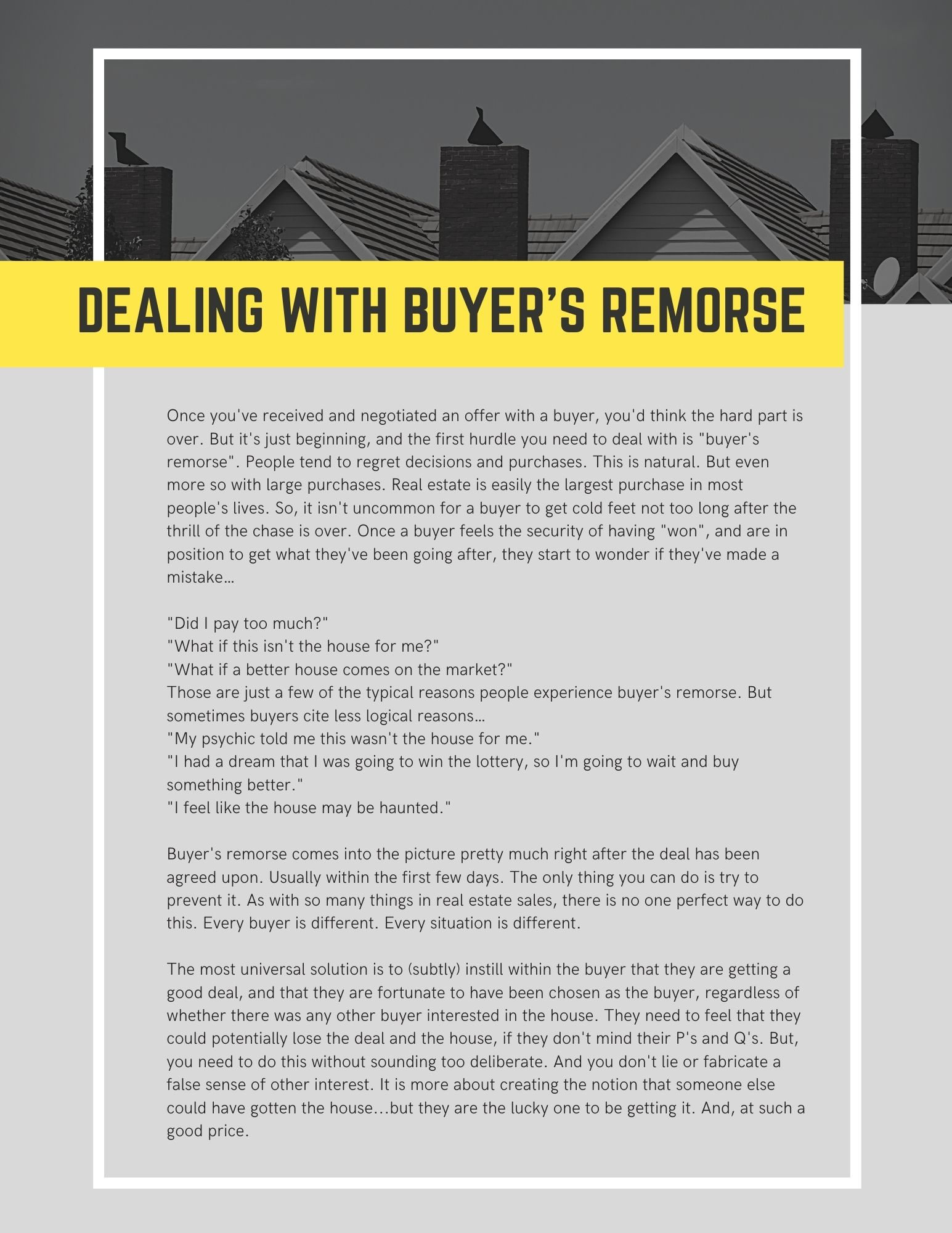 DEALING WITH BUYER’S REMORSE
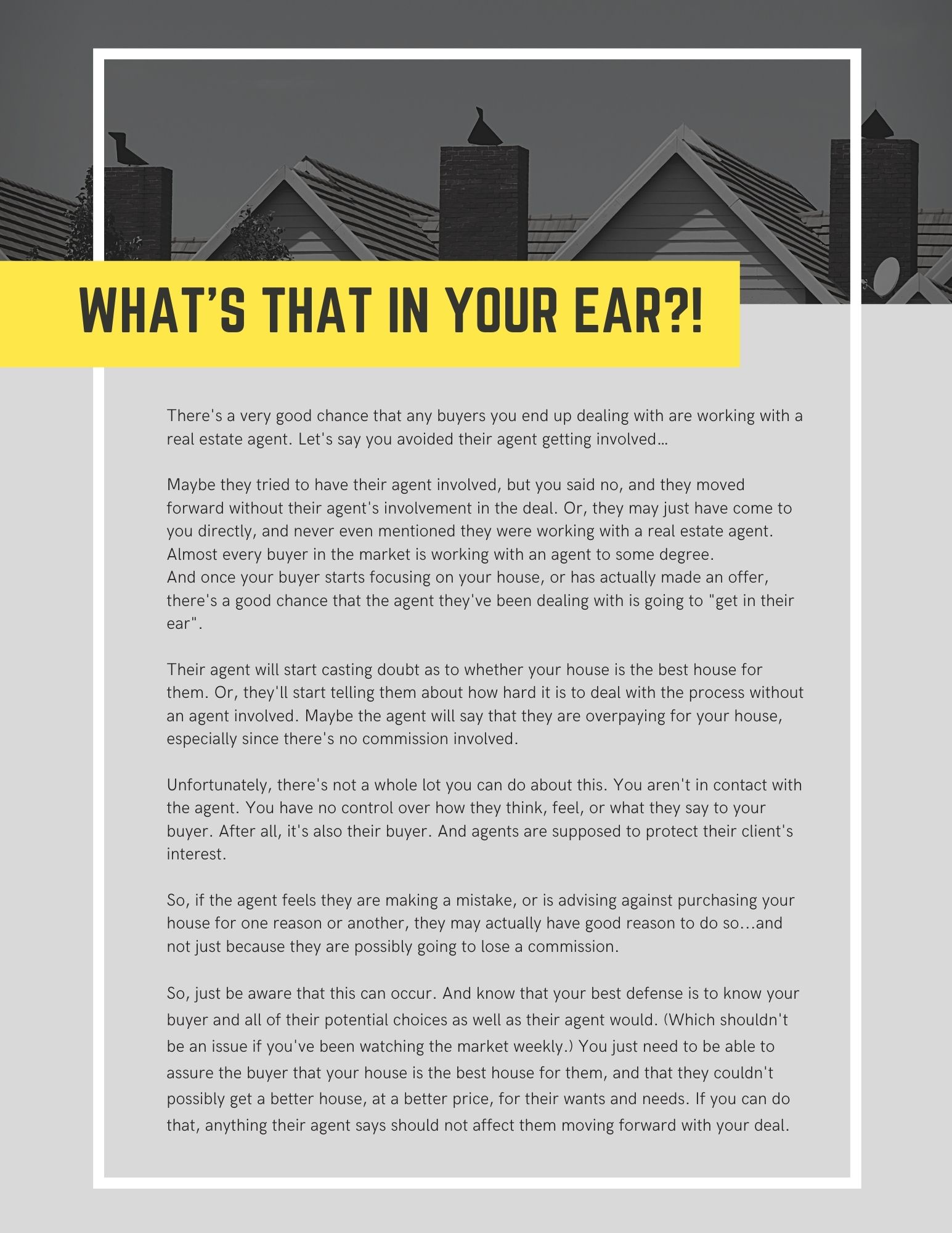 WHAT’S THAT IN YOUR EAR?!
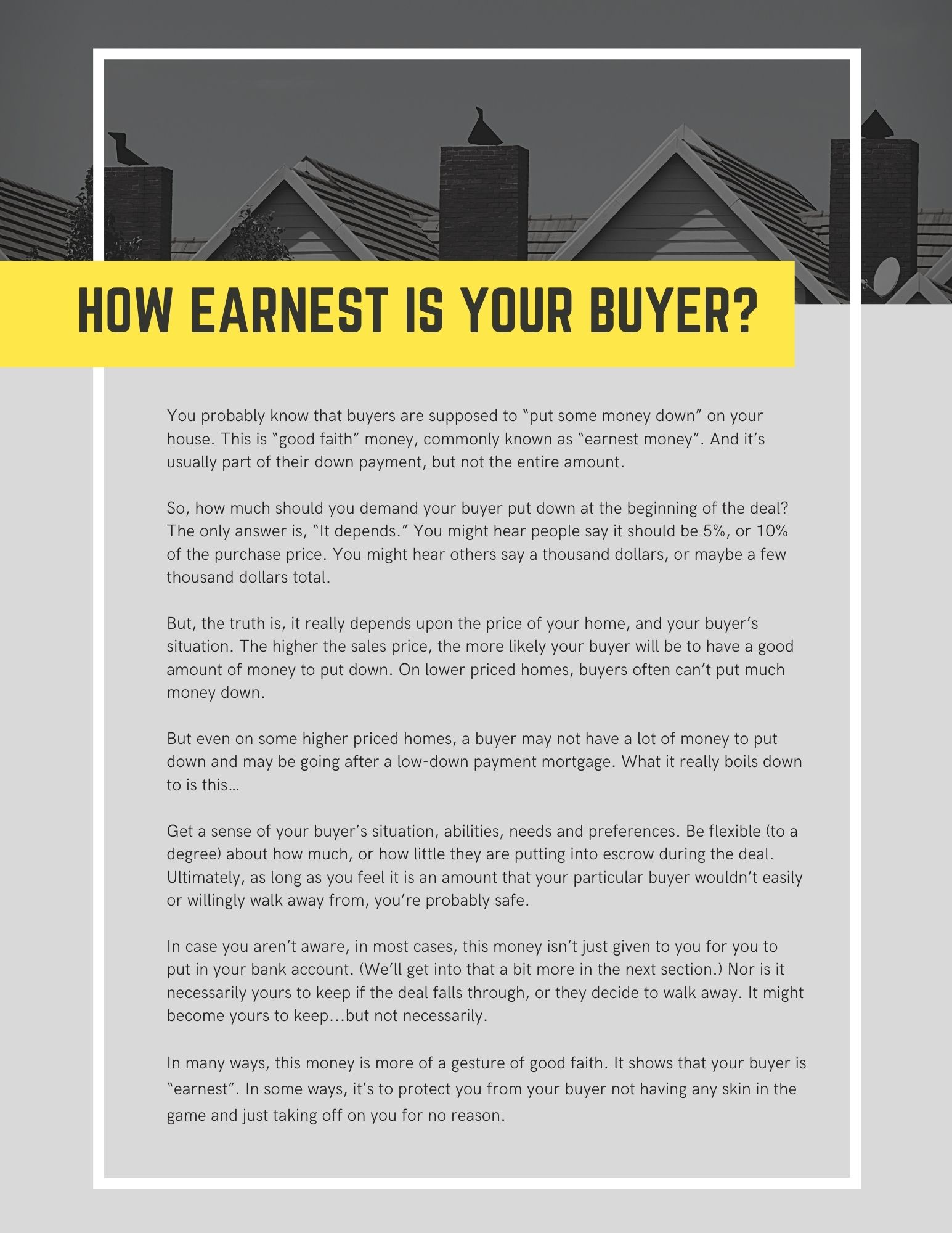 HOW EARNEST IS YOUR BUYER?
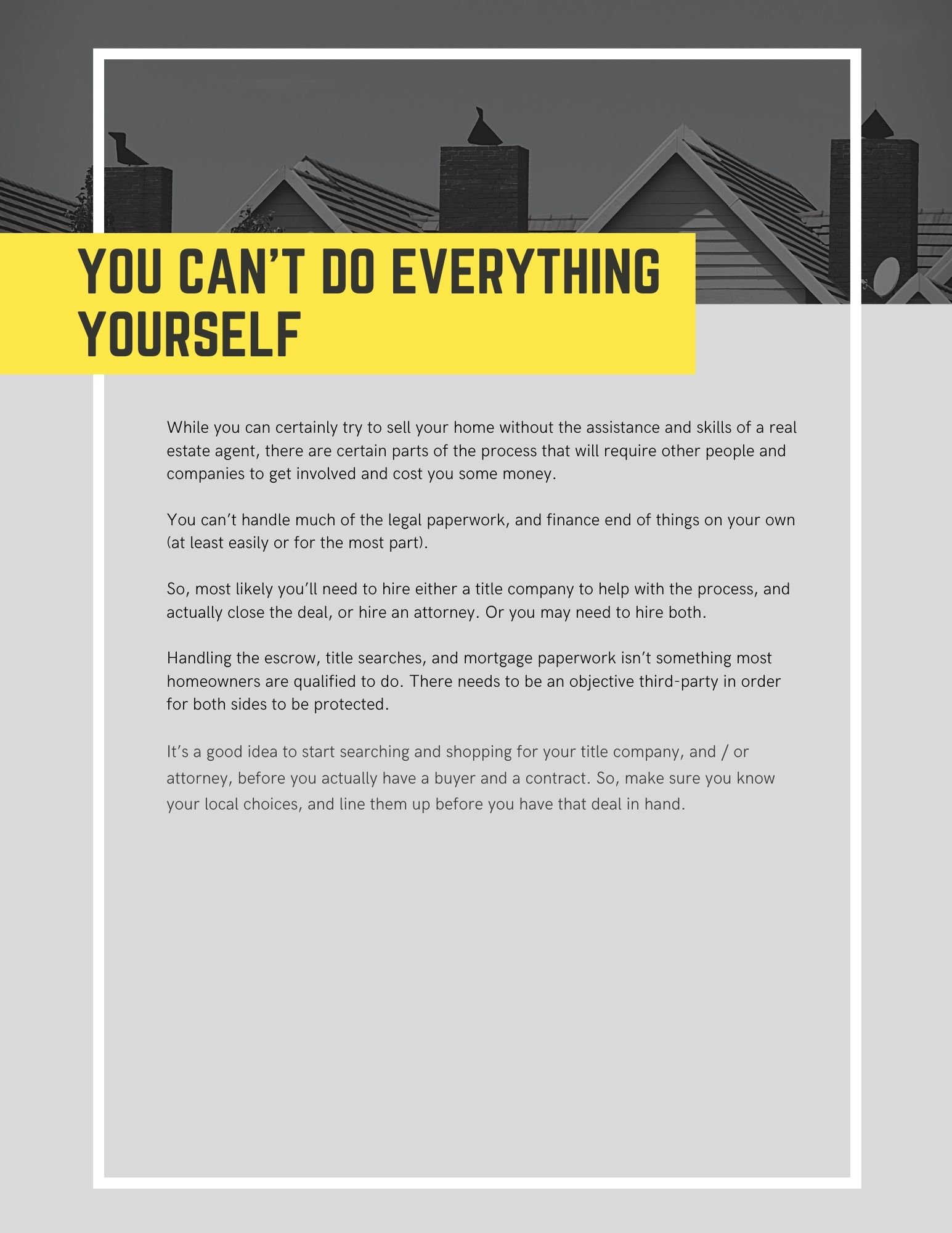 YOU CAN’T DO EVERYTHING YOURSELF
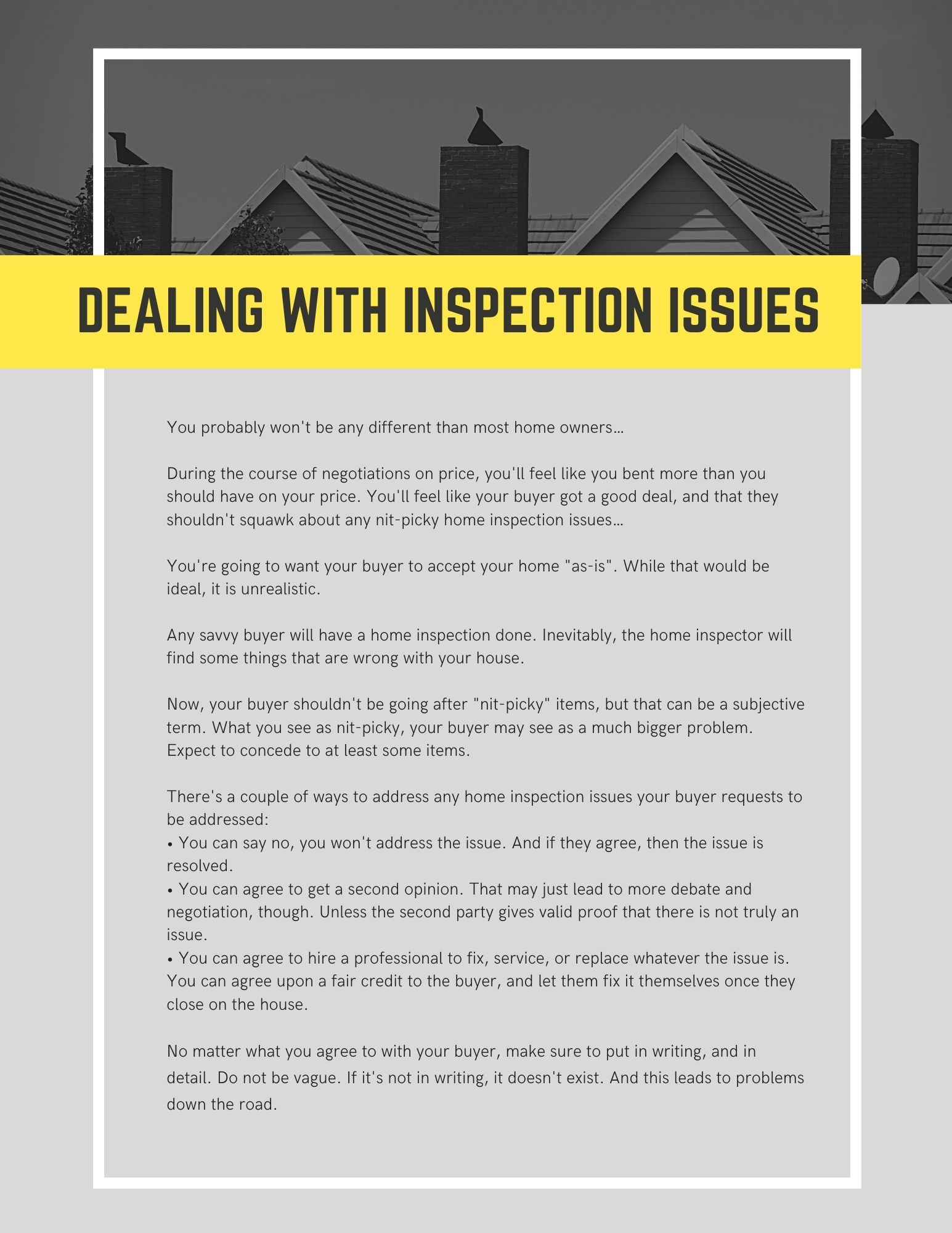 DEALING WITH INSPECTION ISSUES
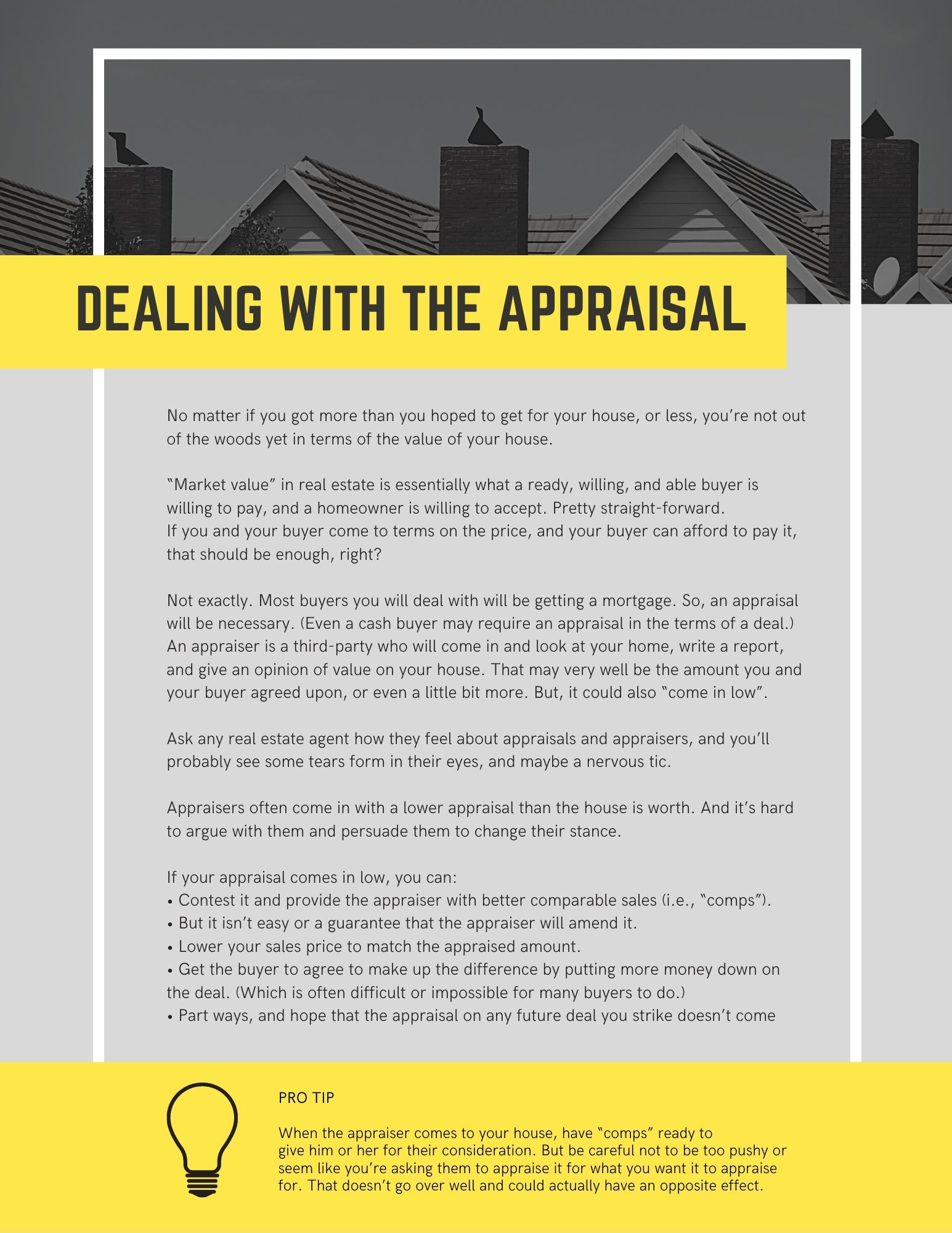 DEALING WITH THE APPRAISAL
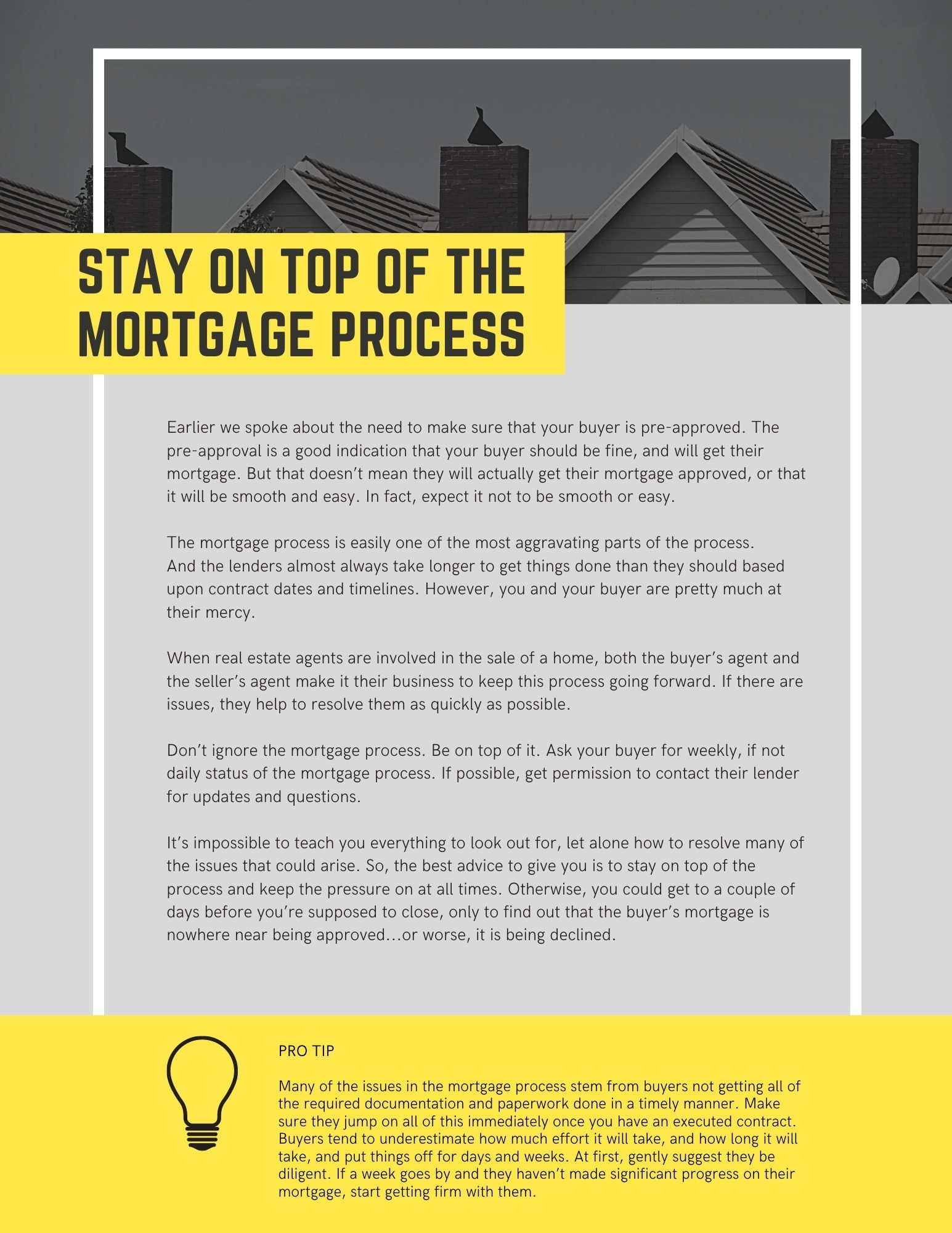 STAYING ON TOP OF THE MORTGAGE PROCESS
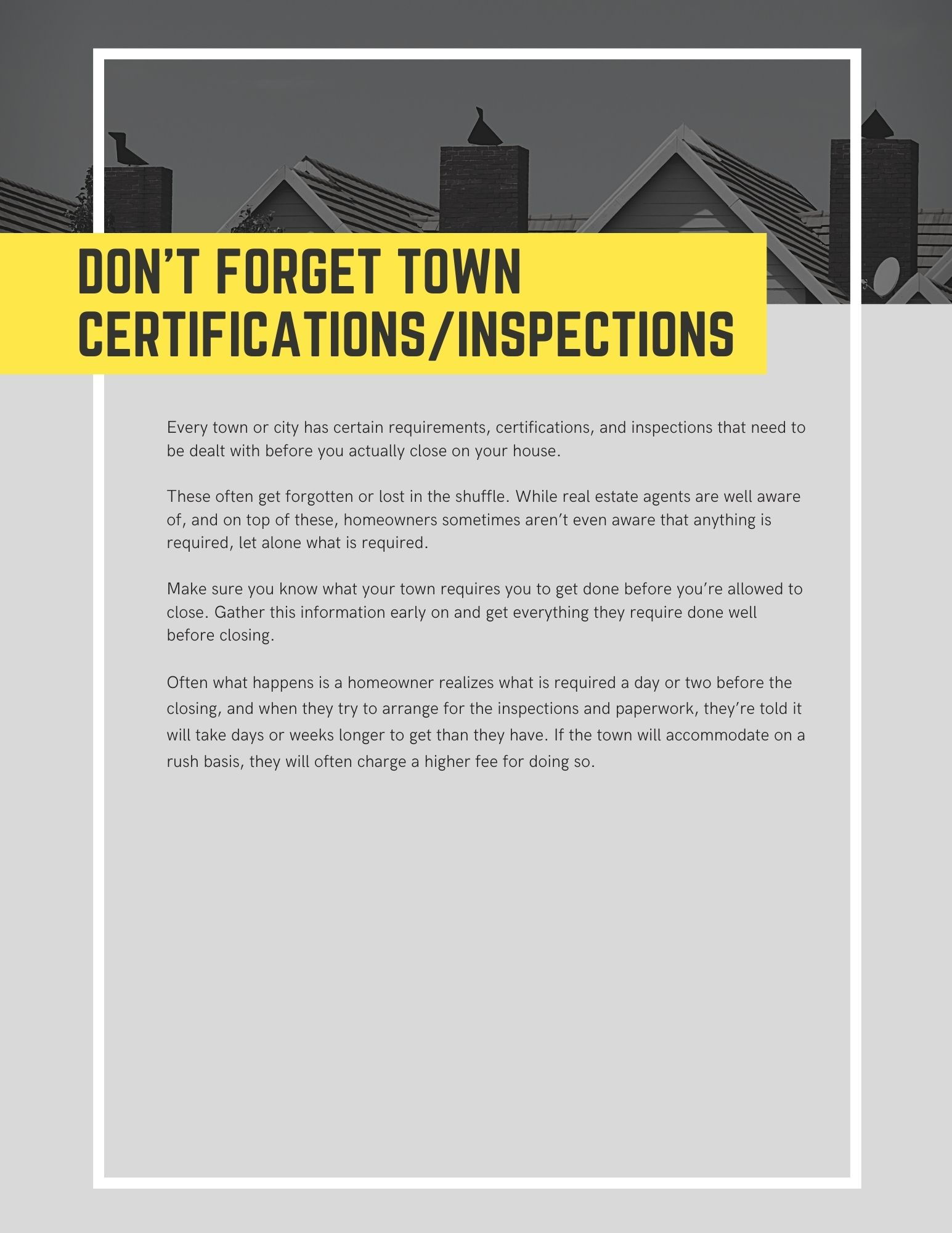 DON’T FORGET TOWN CERTIFICATIONS/INSPECTIONS
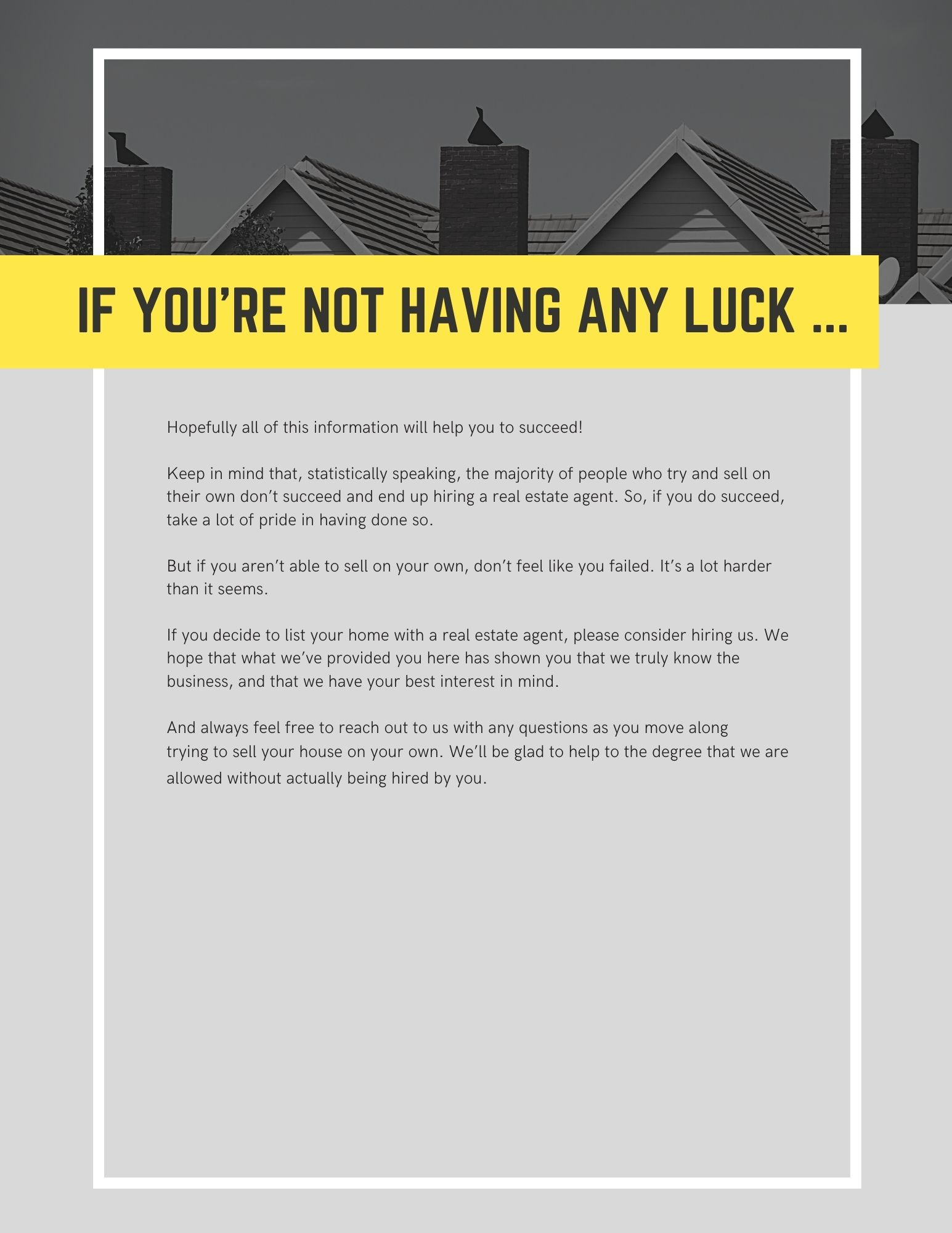 IF YOU’RE NOT HAVING ANY LUCK …
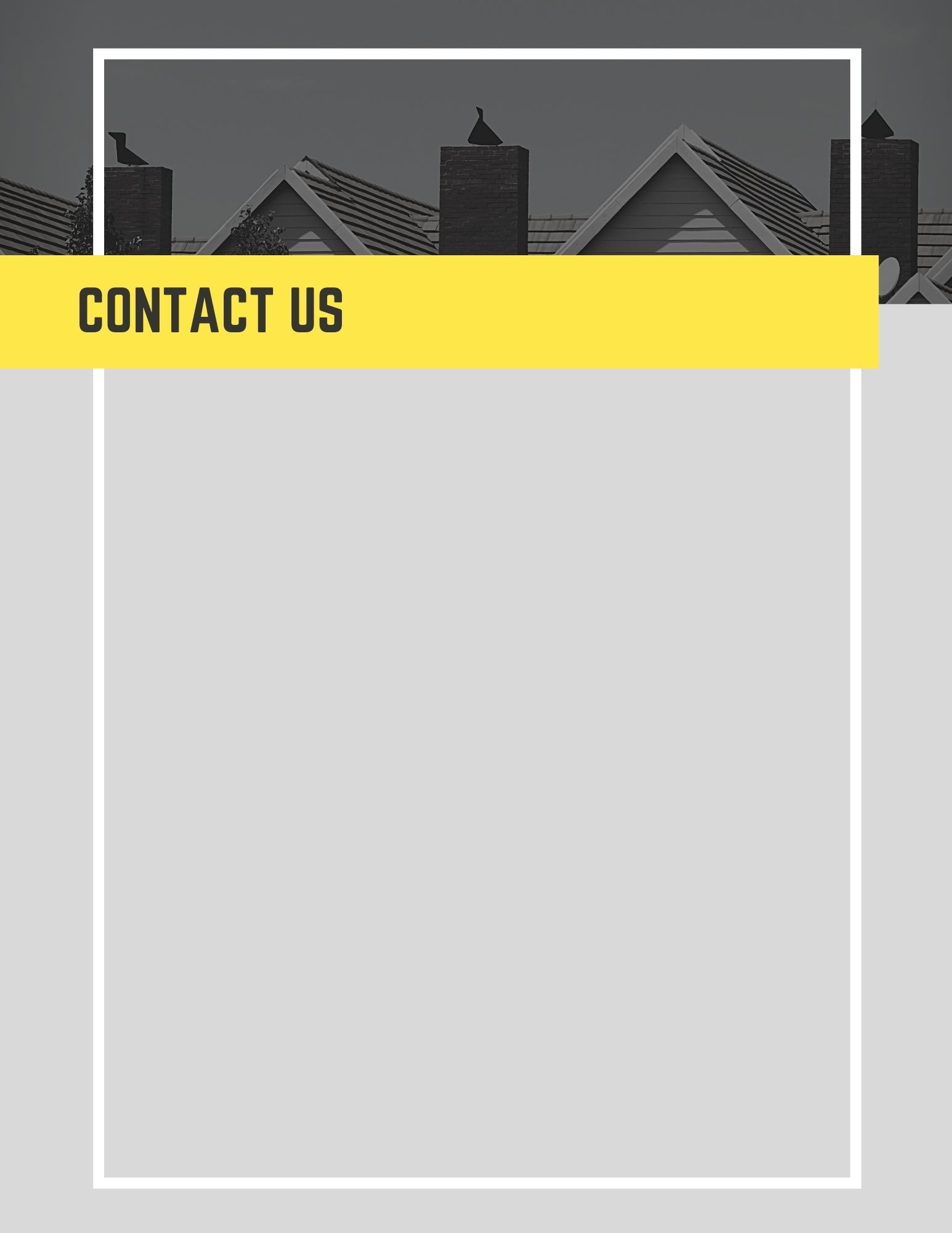 CONTACT US
ABC Realty Group
805-555-5555
info@ABCRealtyGroup.com
www.ABCRealtyGroup.com

We are a team of agents with over 40 years of combined experience. Our clients are the center of all we do in our business and we strive to make each transaction seamless. As a team we will communicate throughout the transaction and advocate for our clients.

We are a team of compassionate individuals made stronger by our faith, family and friendships. We support our community in which we live and work through action and deeds.

Our philosophy:
We believe the role as your Realtors® is to guide you through the buying or selling process, taking the time to make sure you understand every step of the transaction.

Comprehensive knowledge of the area:
Being residents of the area, we know the local communities very well and have extensive real estate experience. This in-depth knowledge of the area and the real estate market can help you make the most informed decisions.

Committed to ongoing training:
A wide variety of continuing training helps us deliver high-quality services to our customers and clients.

Dedicated to your needs:
Because real estate transactions don't stick to regular business hours, we are available seven days a week, coming in early and staying as late as necessary to get the job done.